European Health Data Space Regulation (EHDS Regulation), particularly with regard to primary use
Links to documentation
Official Journal of the European Union:
https://eur-lex.europa.eu/legal-content/en/TXT/?uri=OJ%3AL_202500327

website of the European Commission regarding EHDS
https://health.ec.europa.eu/ehealth-digital-health-and-care/european-health-data-space-regulation-ehds_en

extract of slides of the European Commission showed at webinars
2
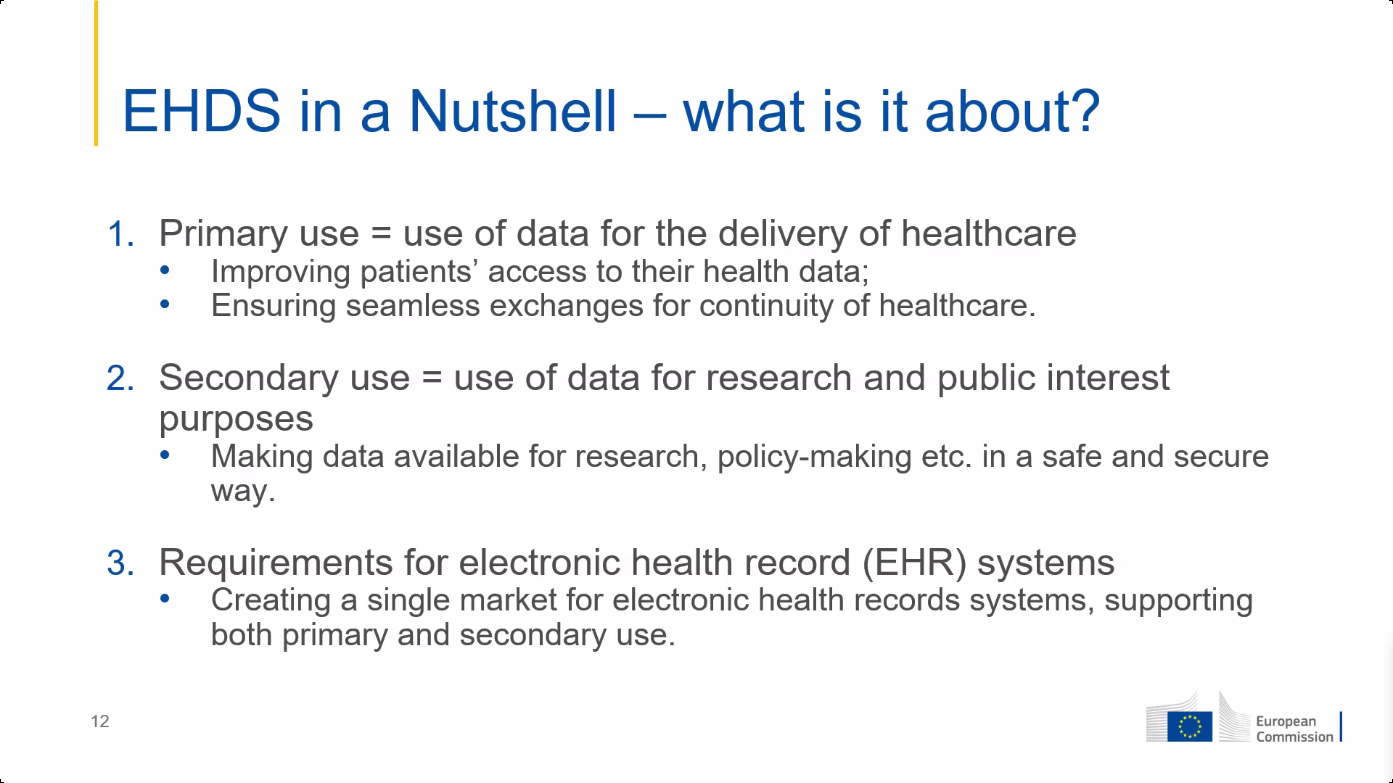 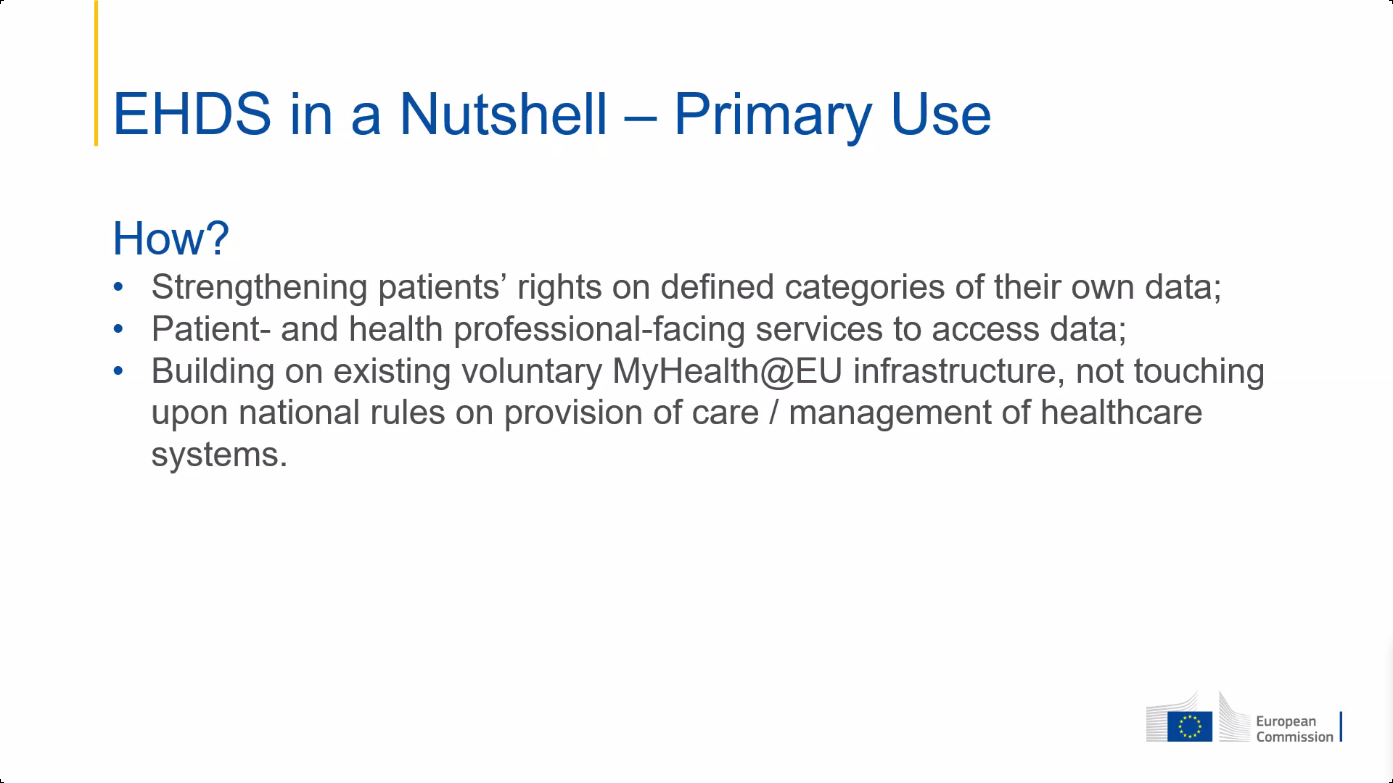 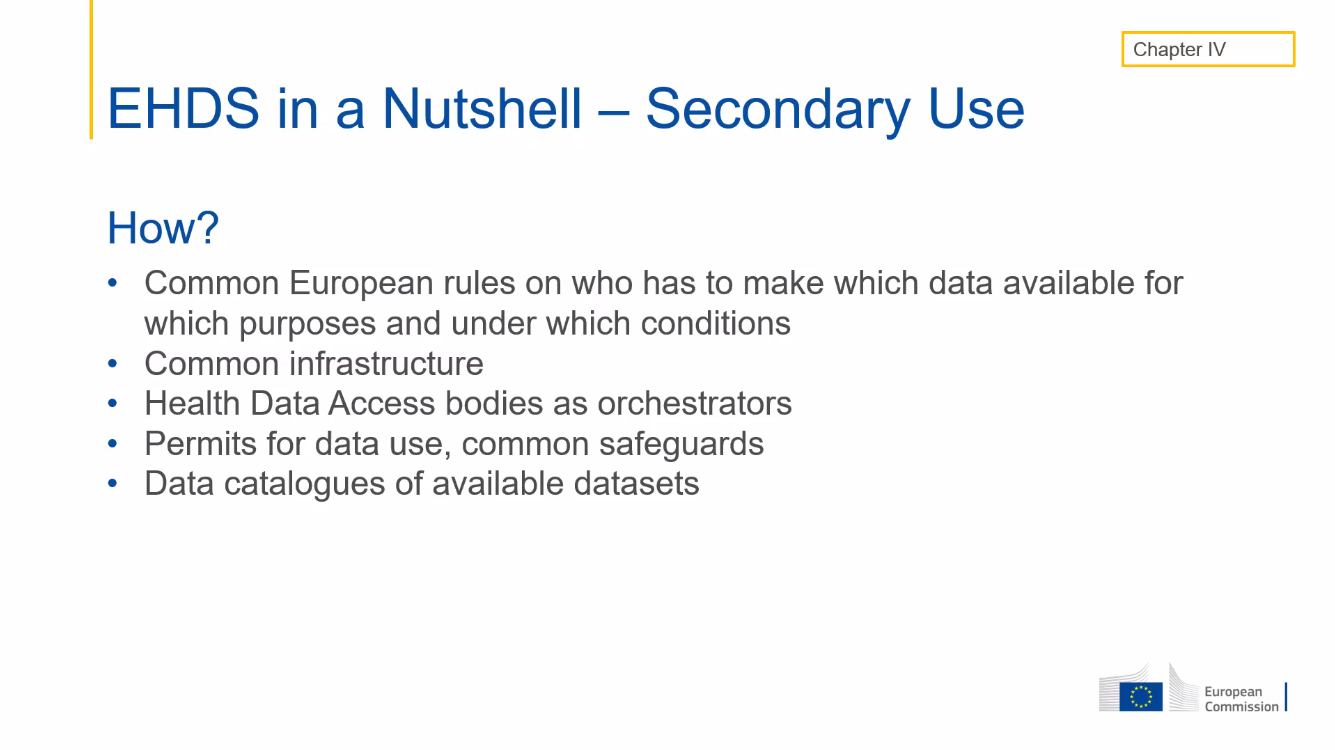 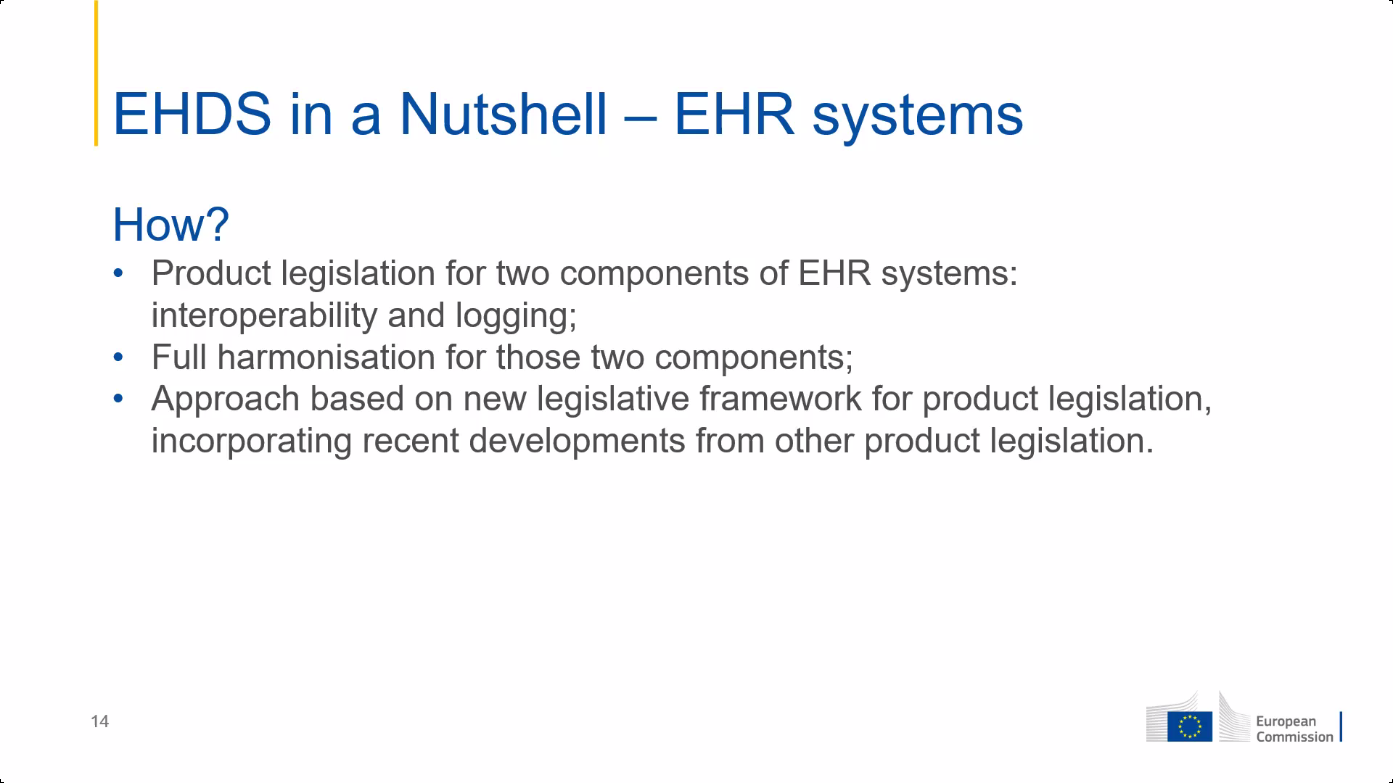 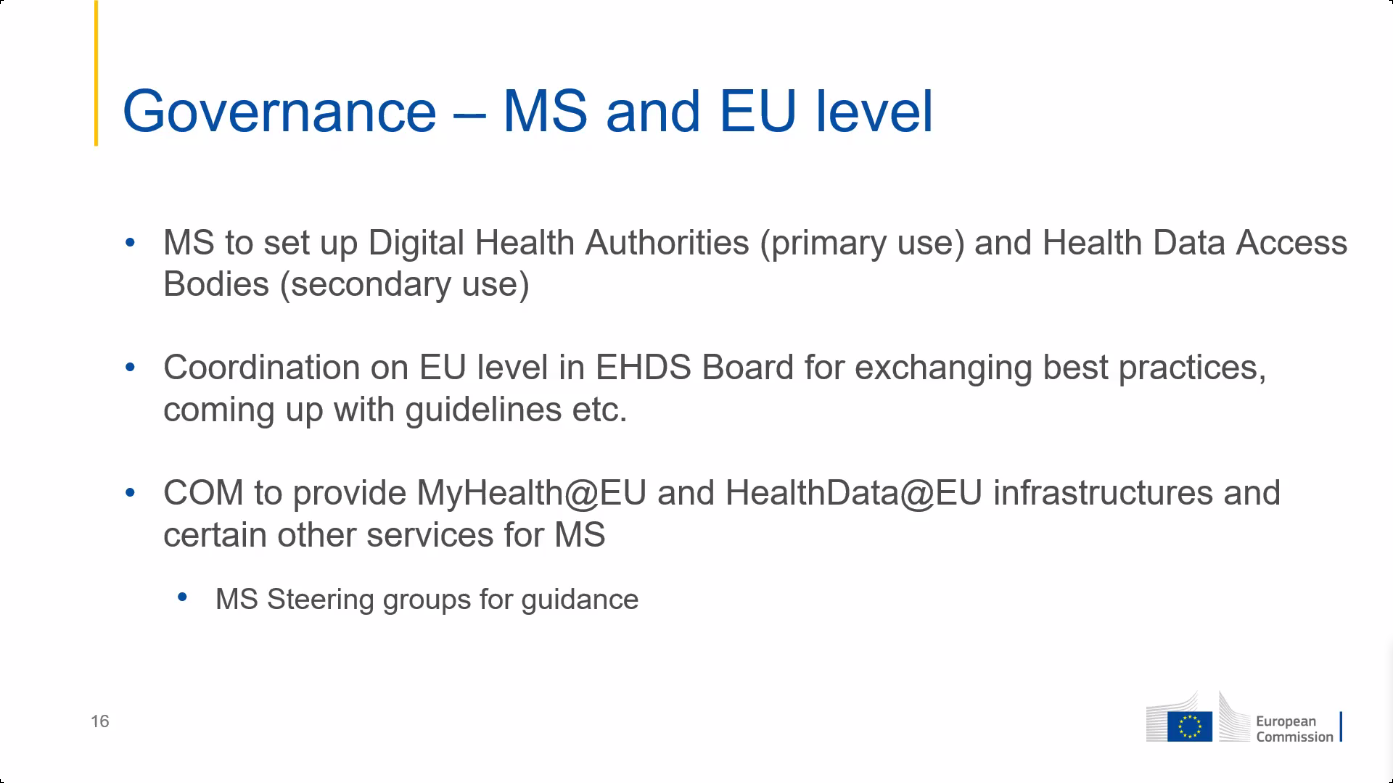 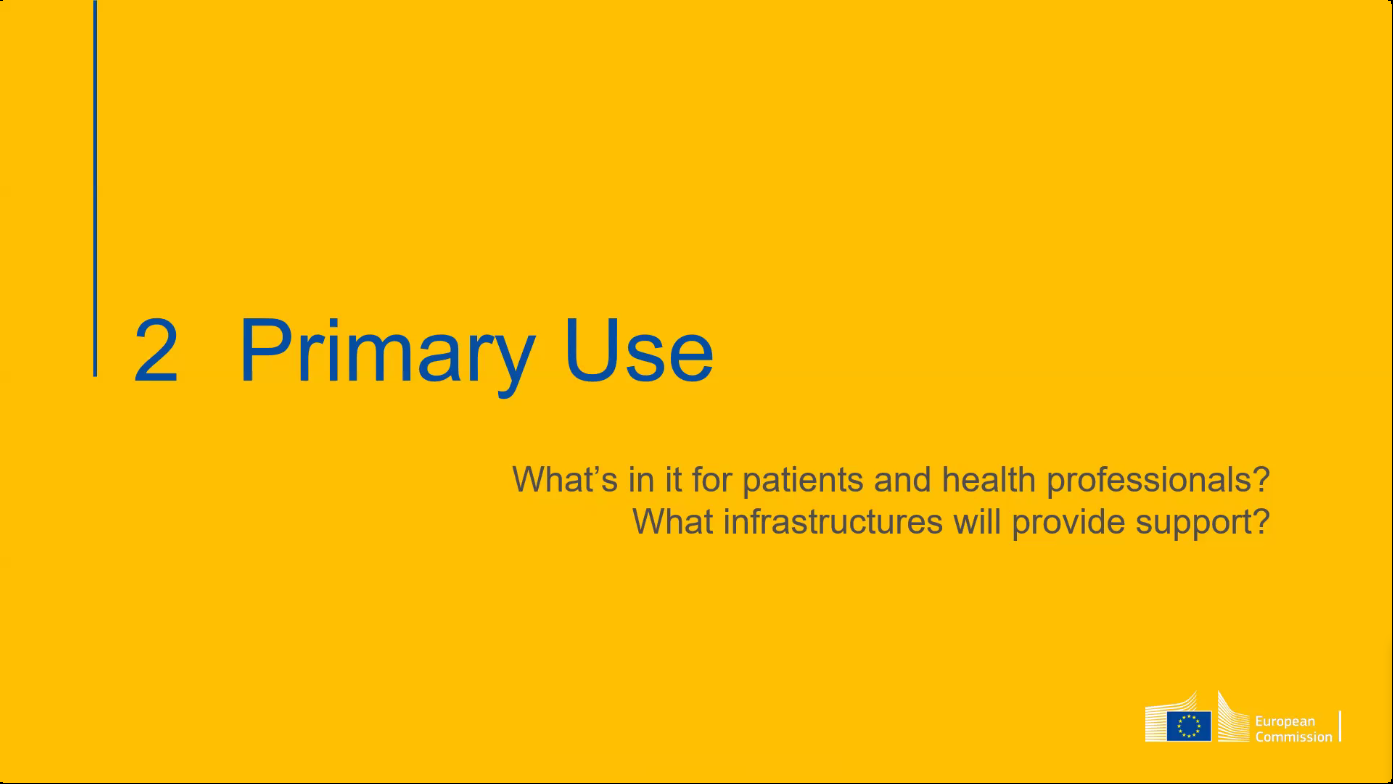 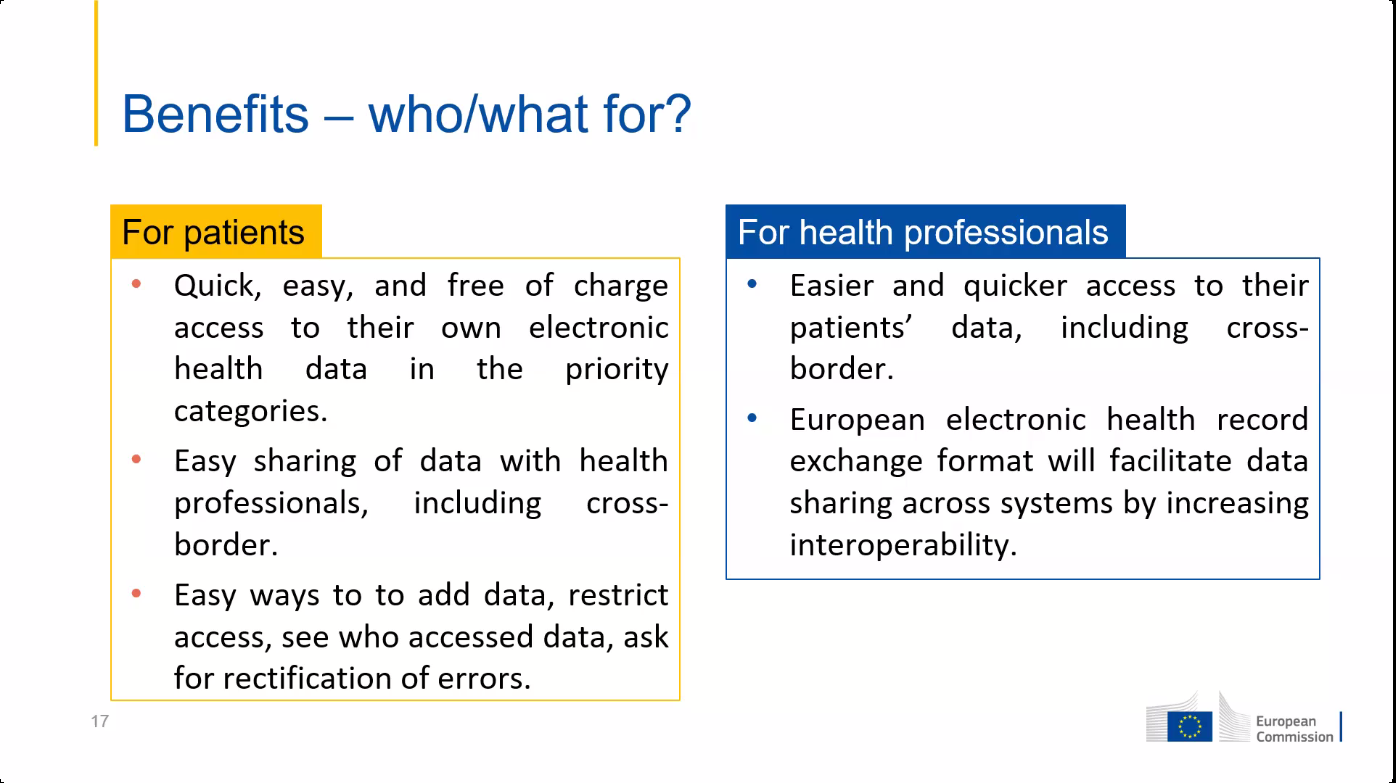 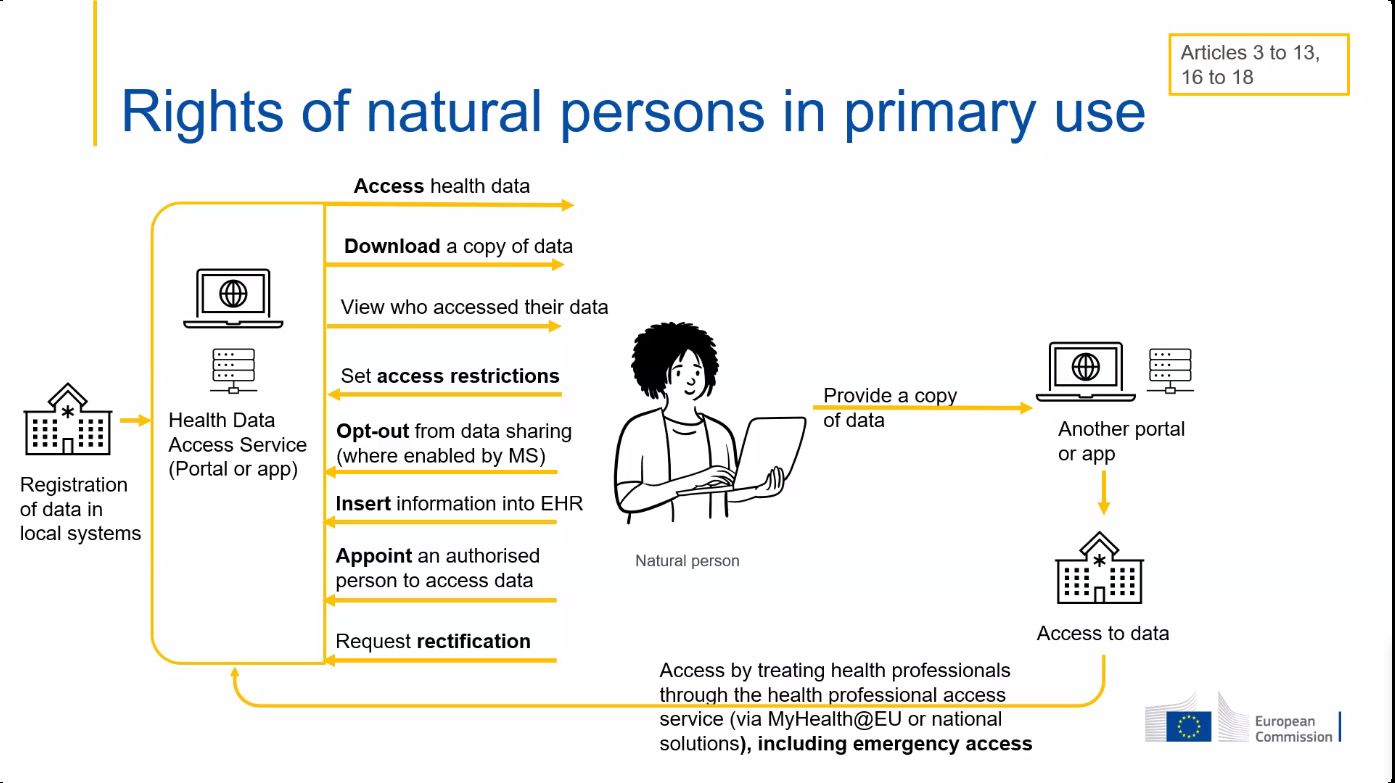 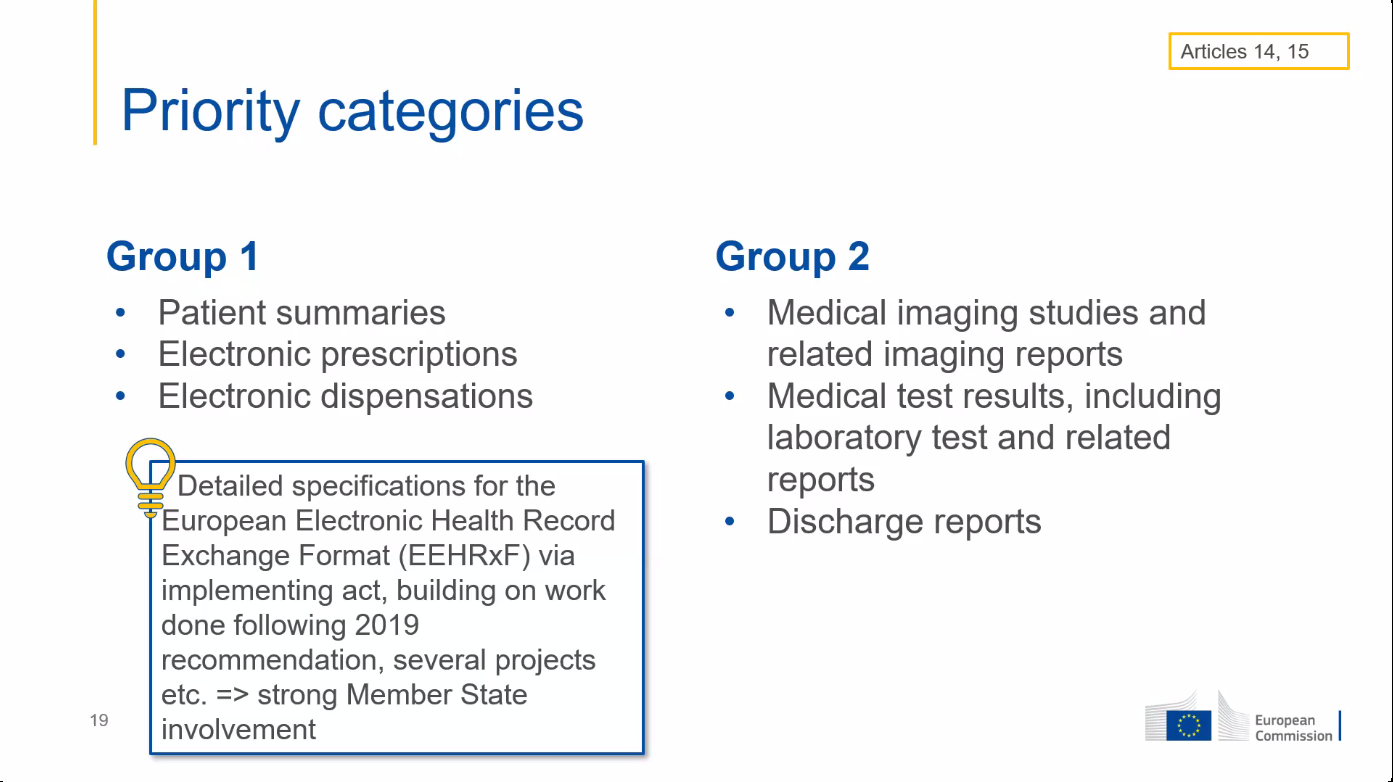 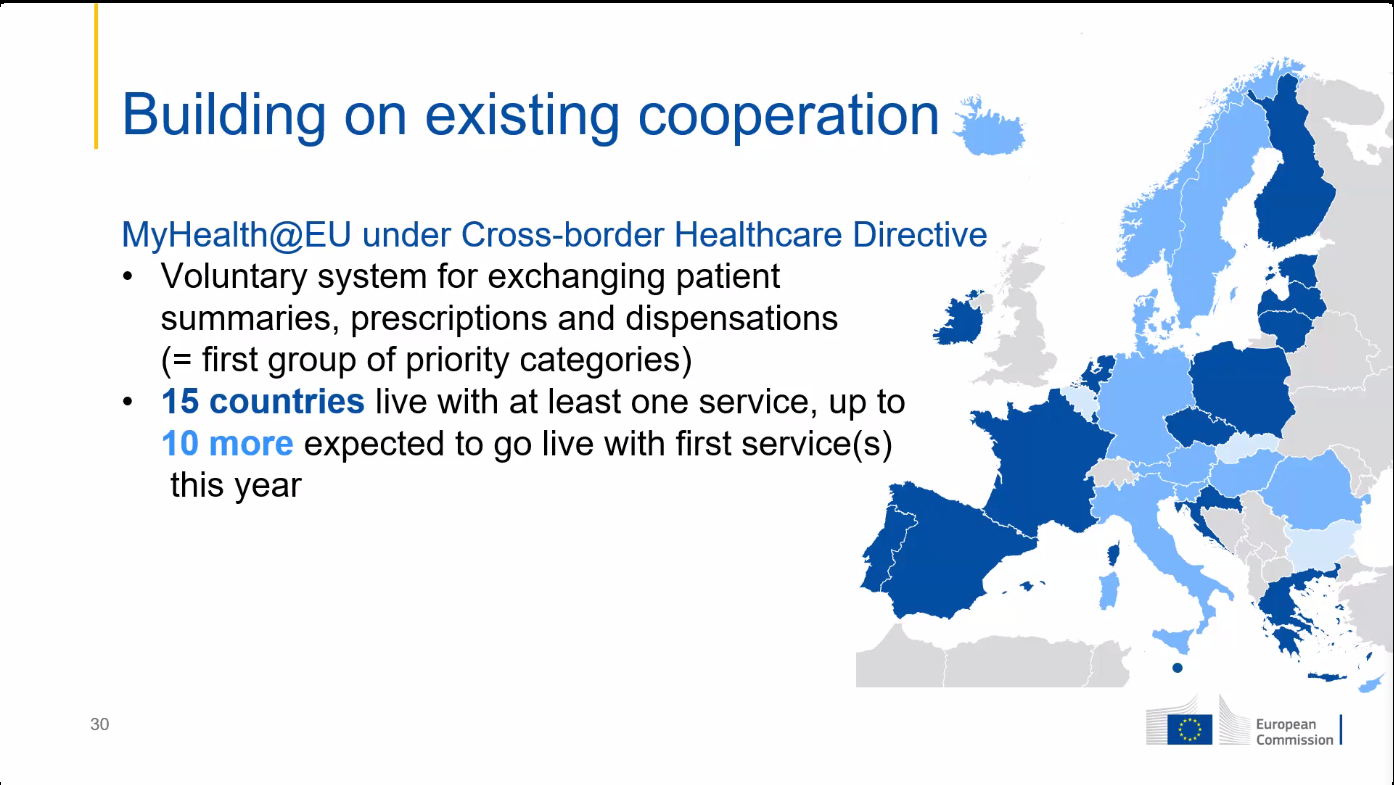 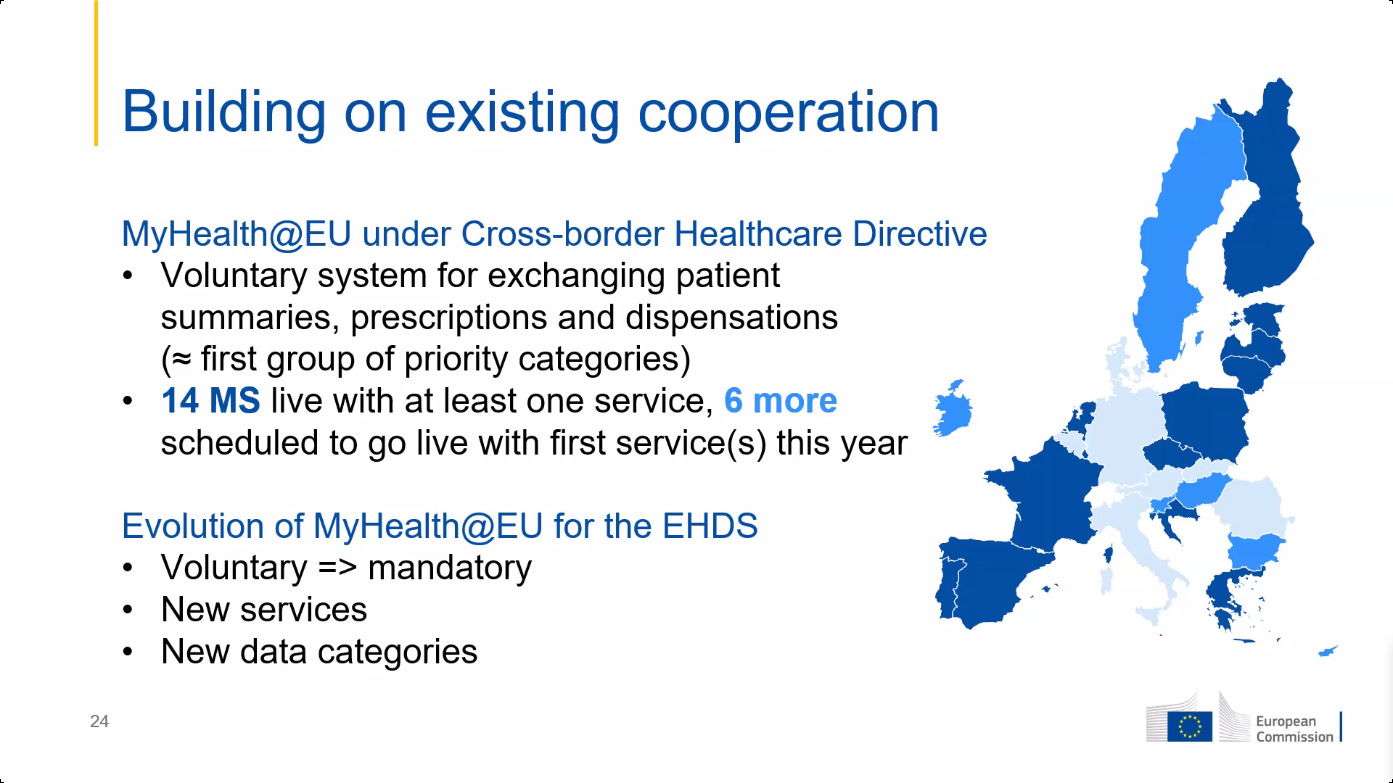 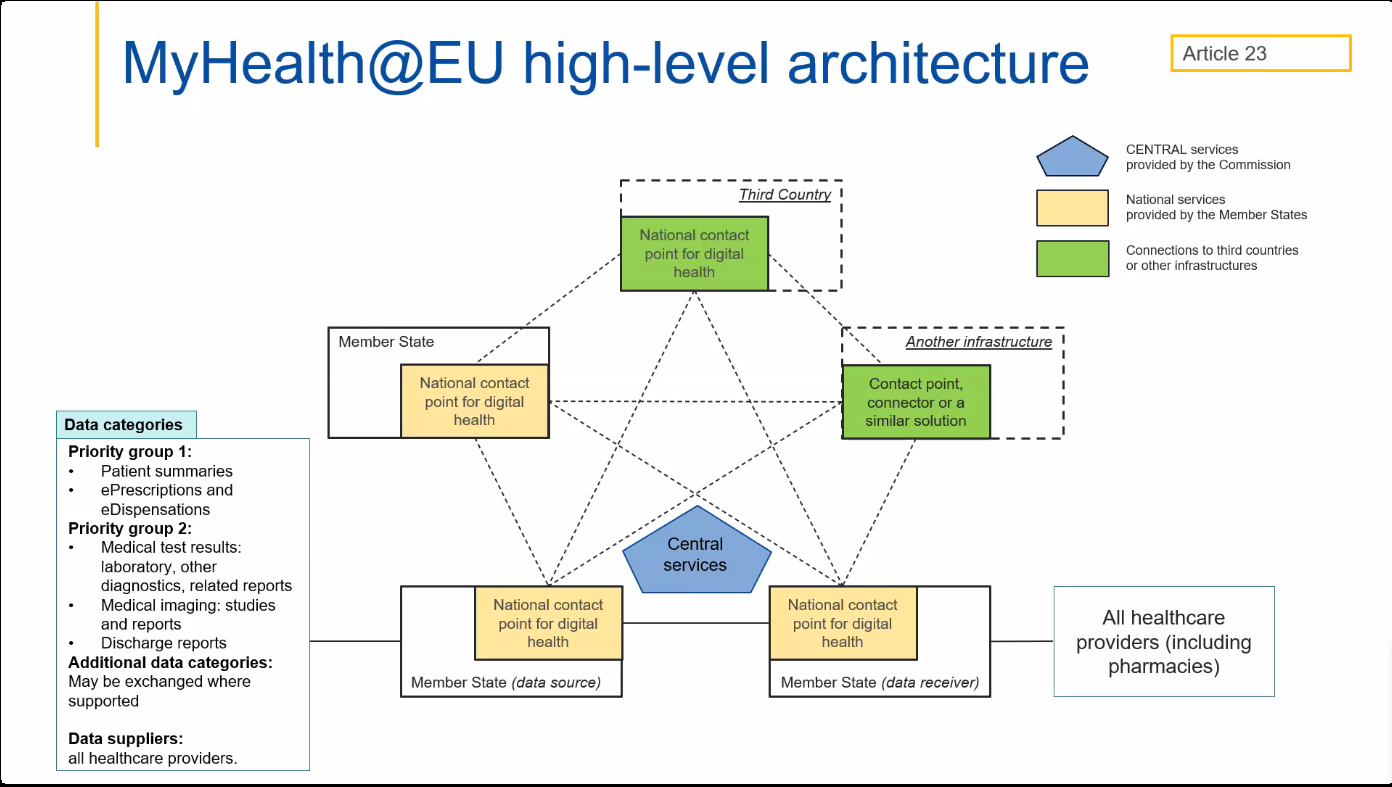 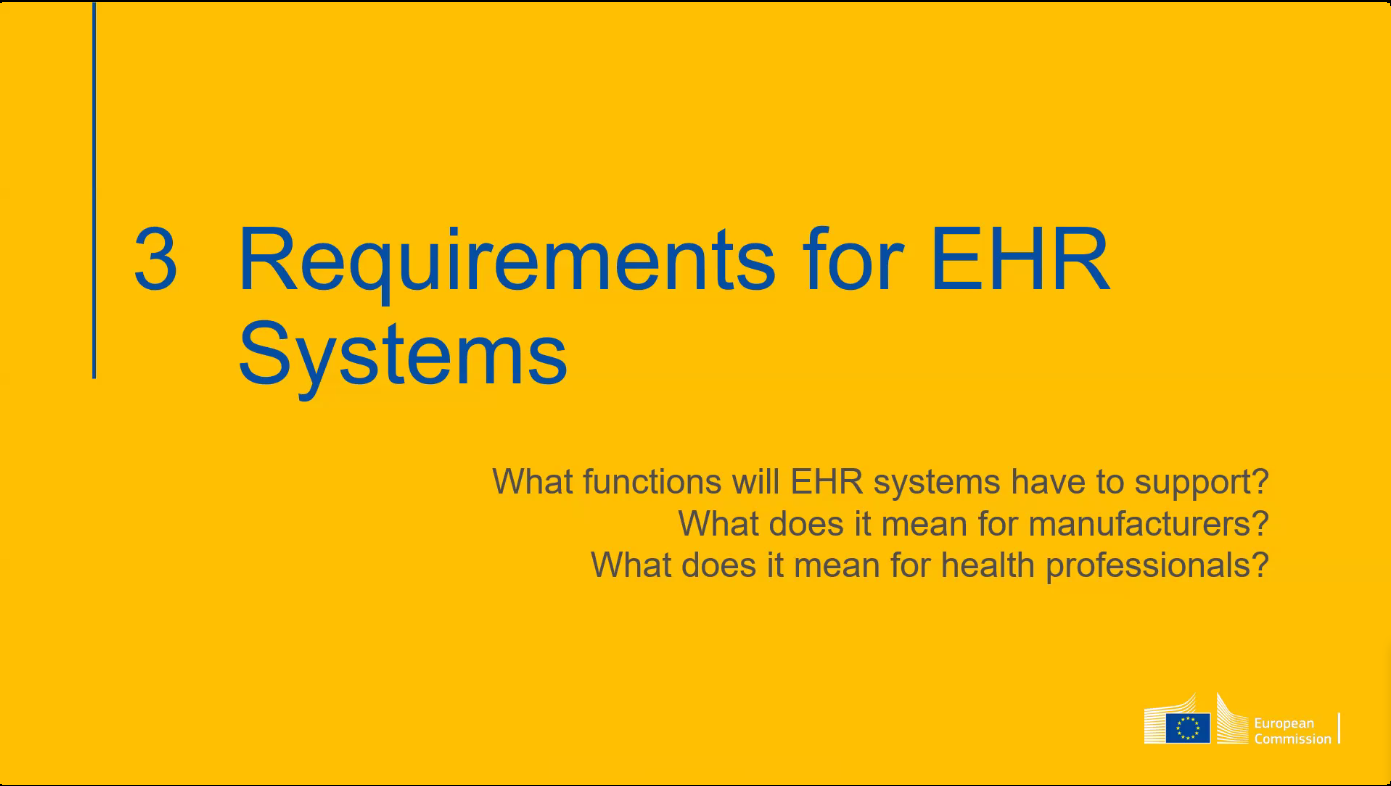 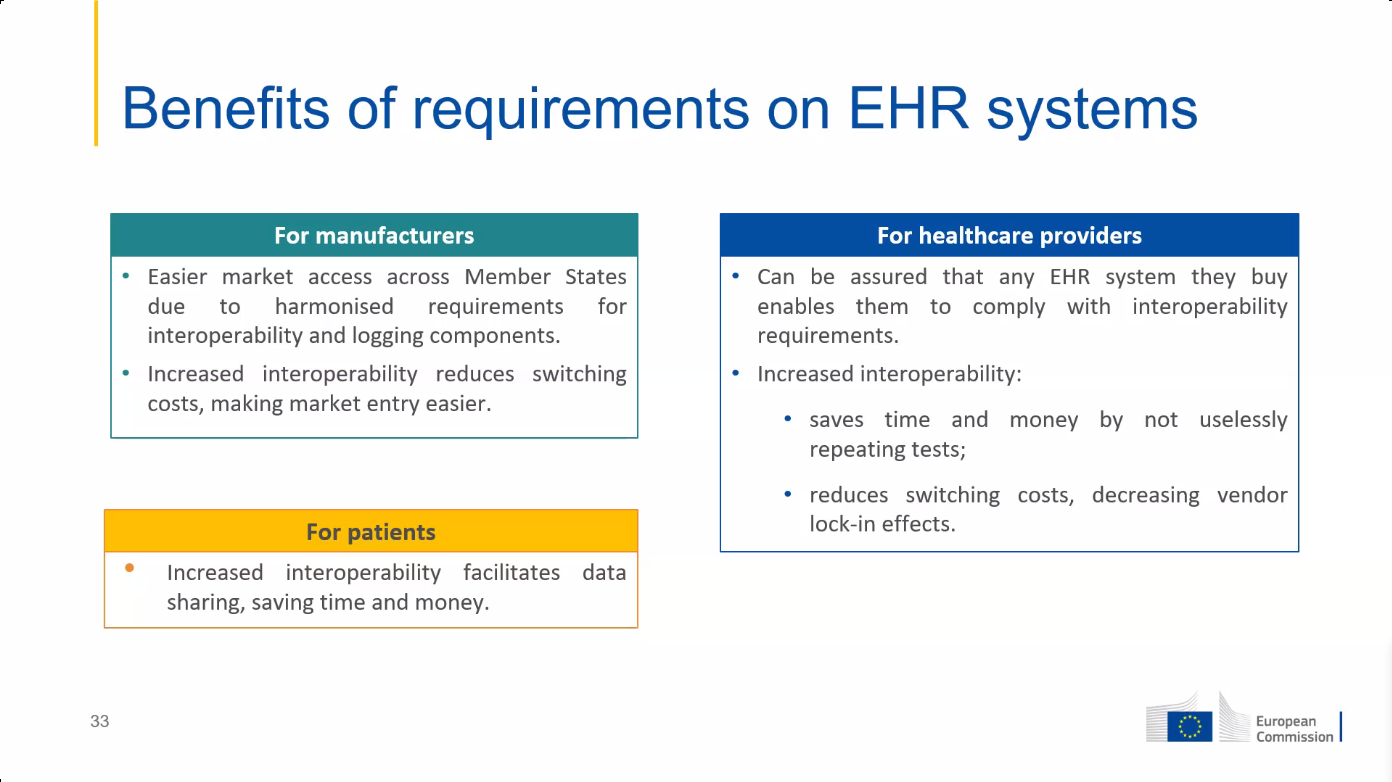 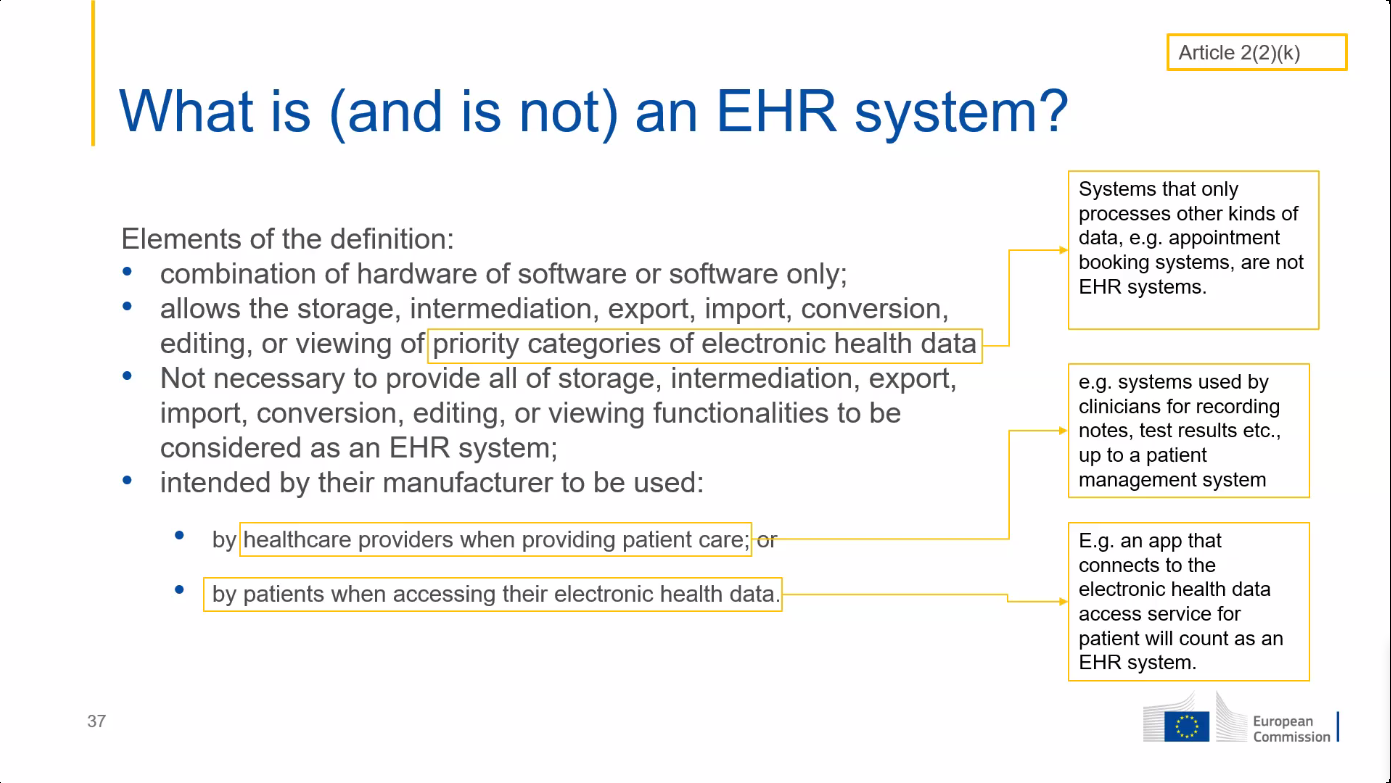 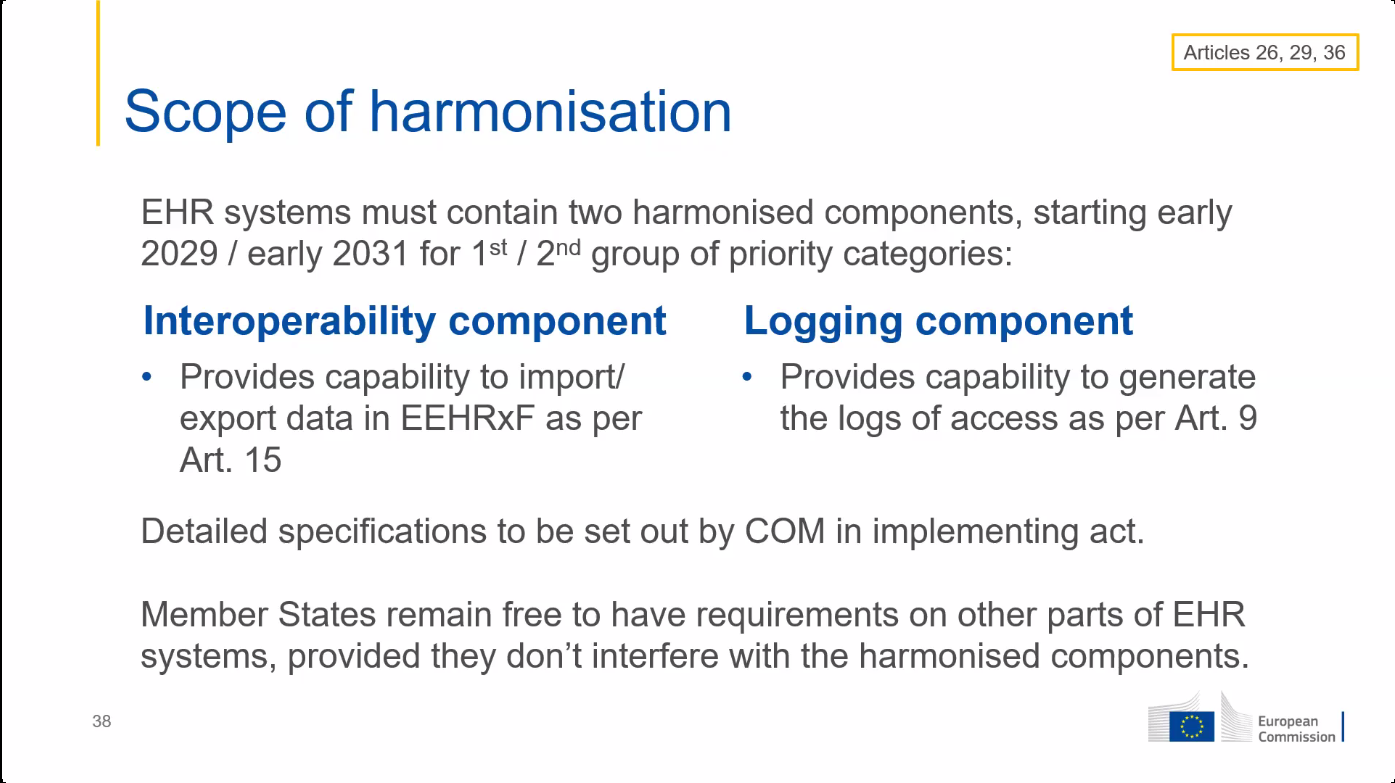 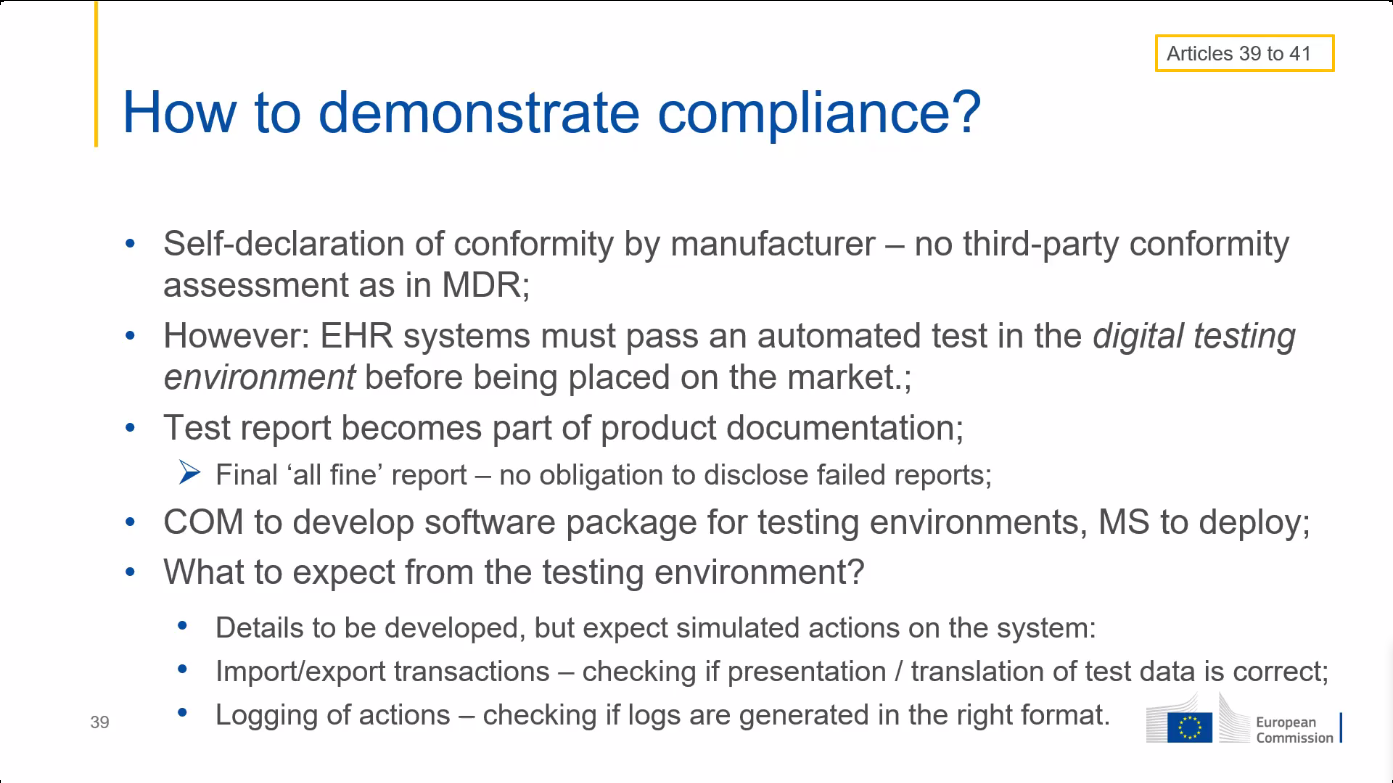 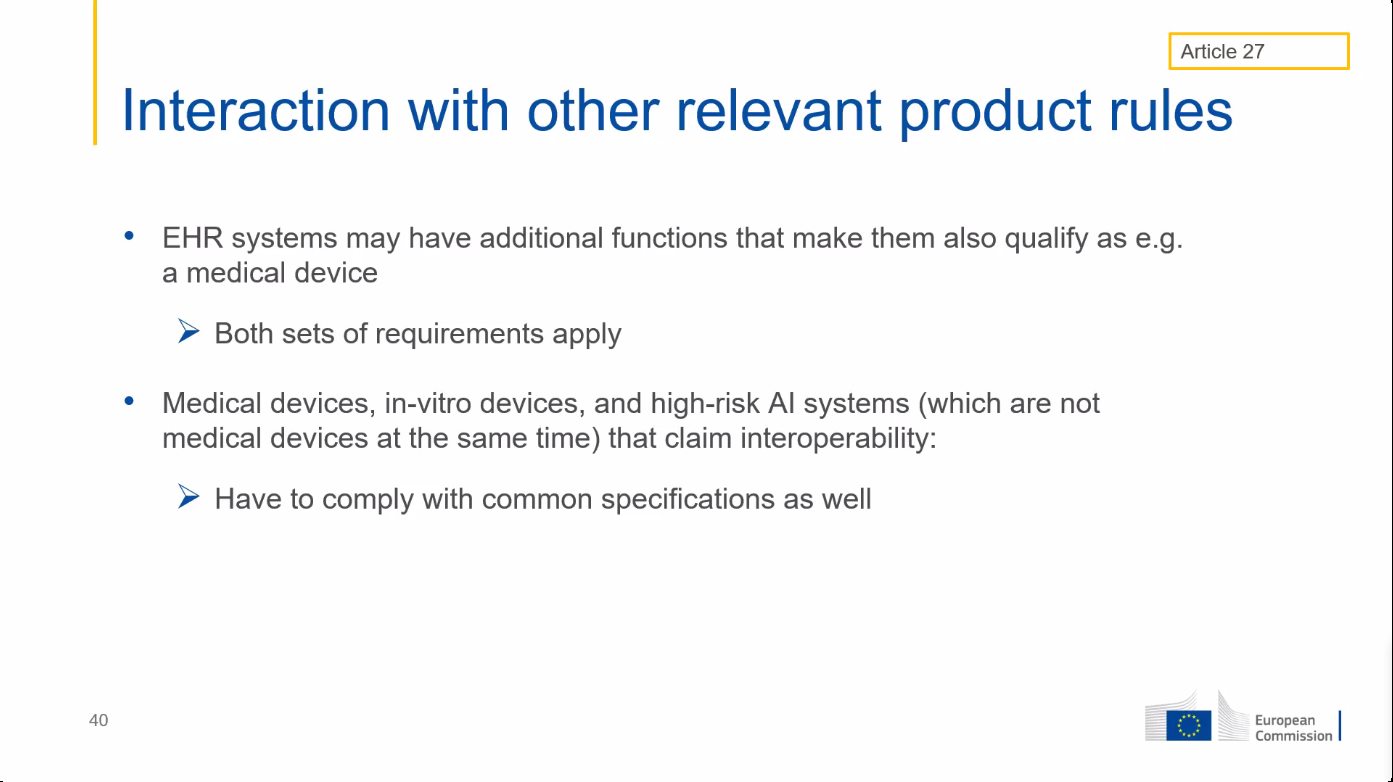 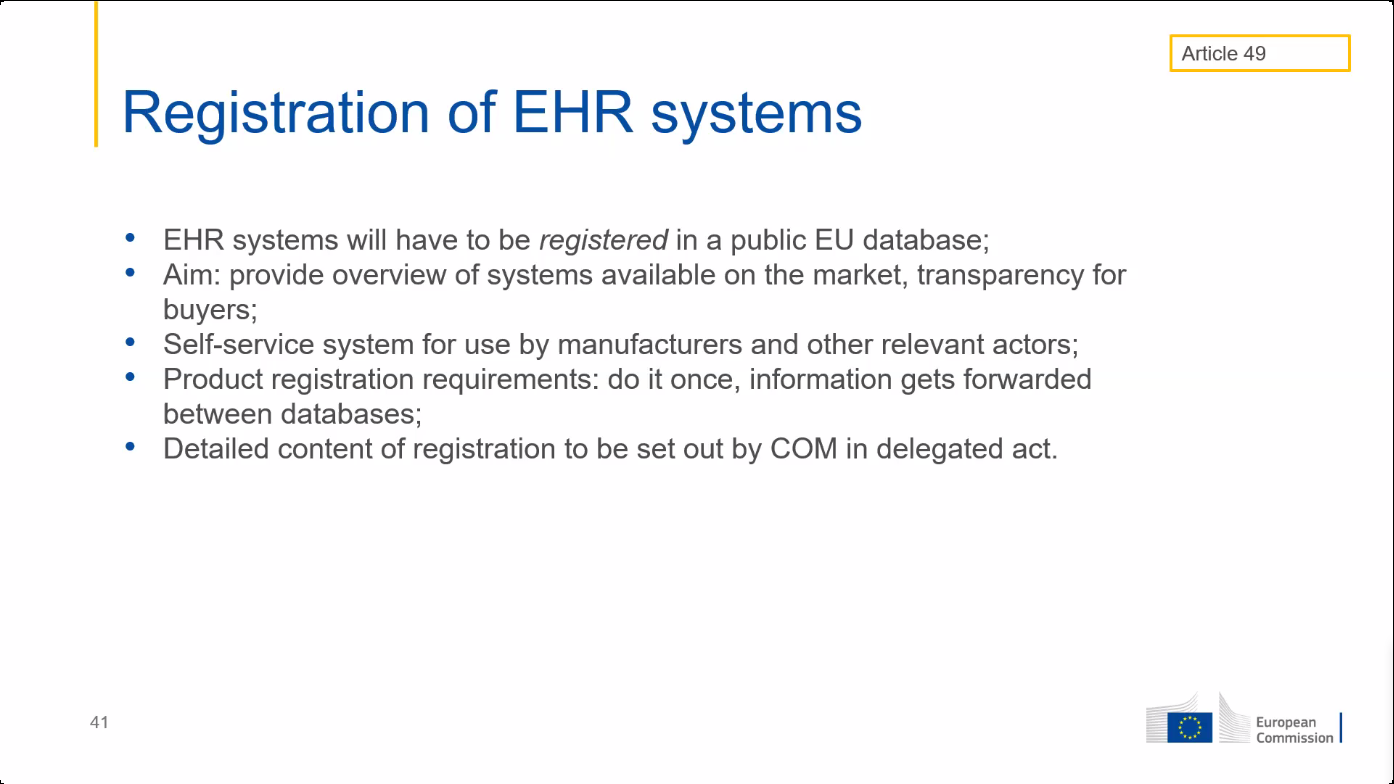 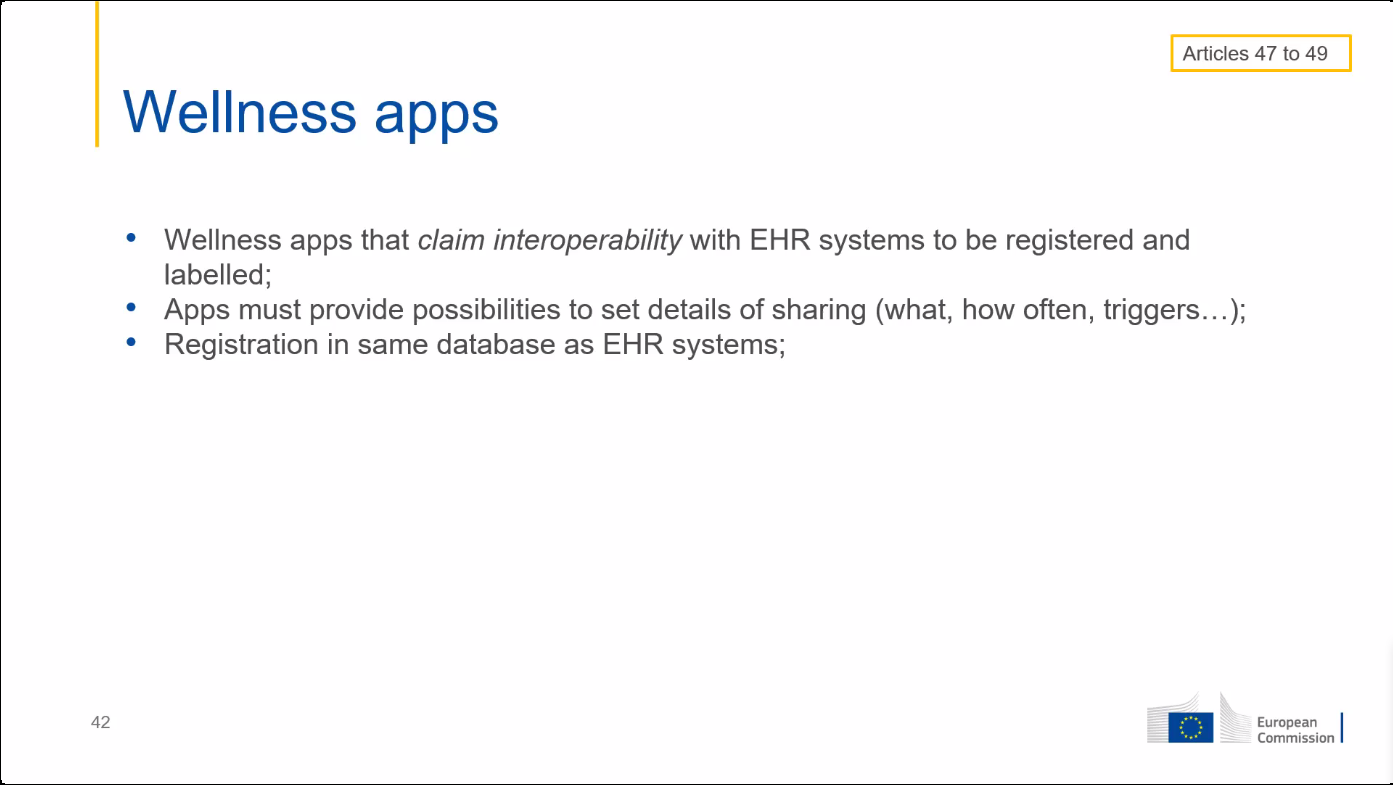 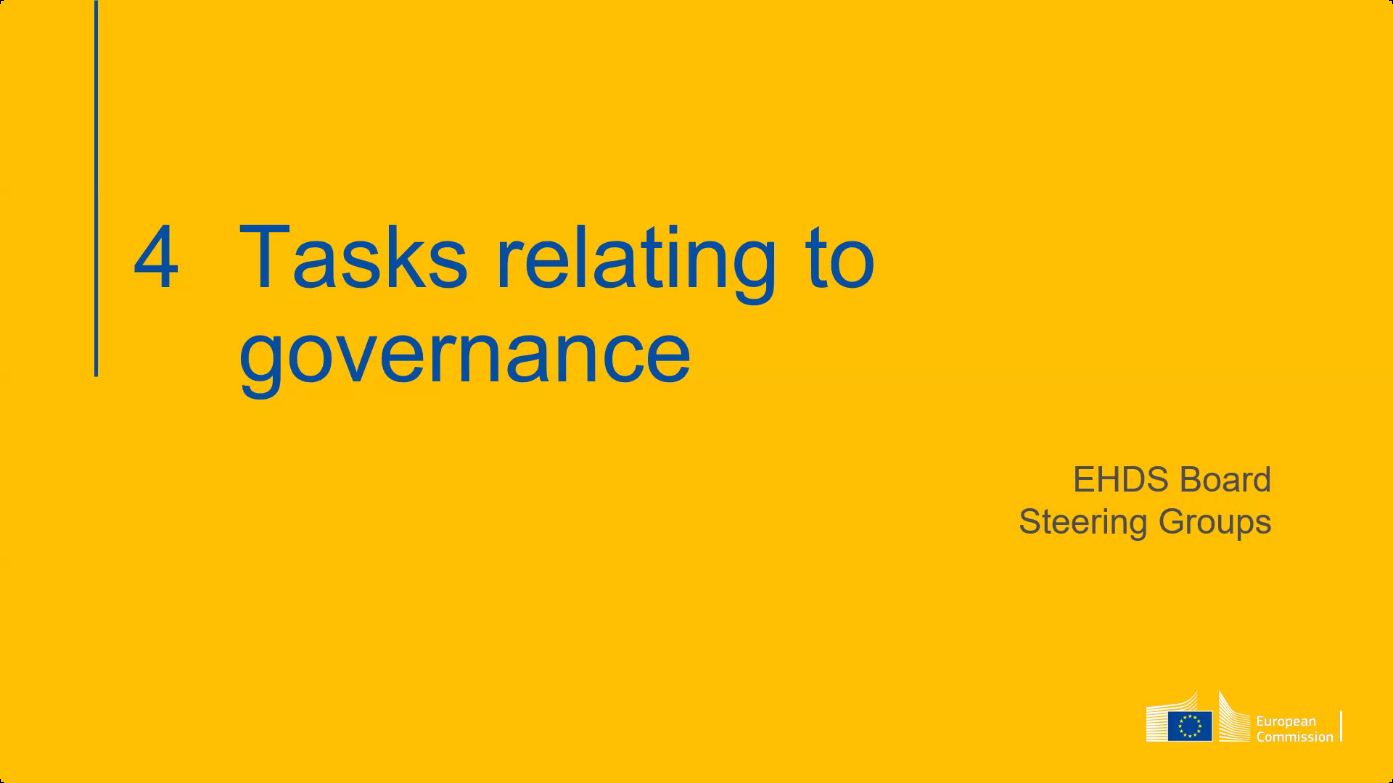 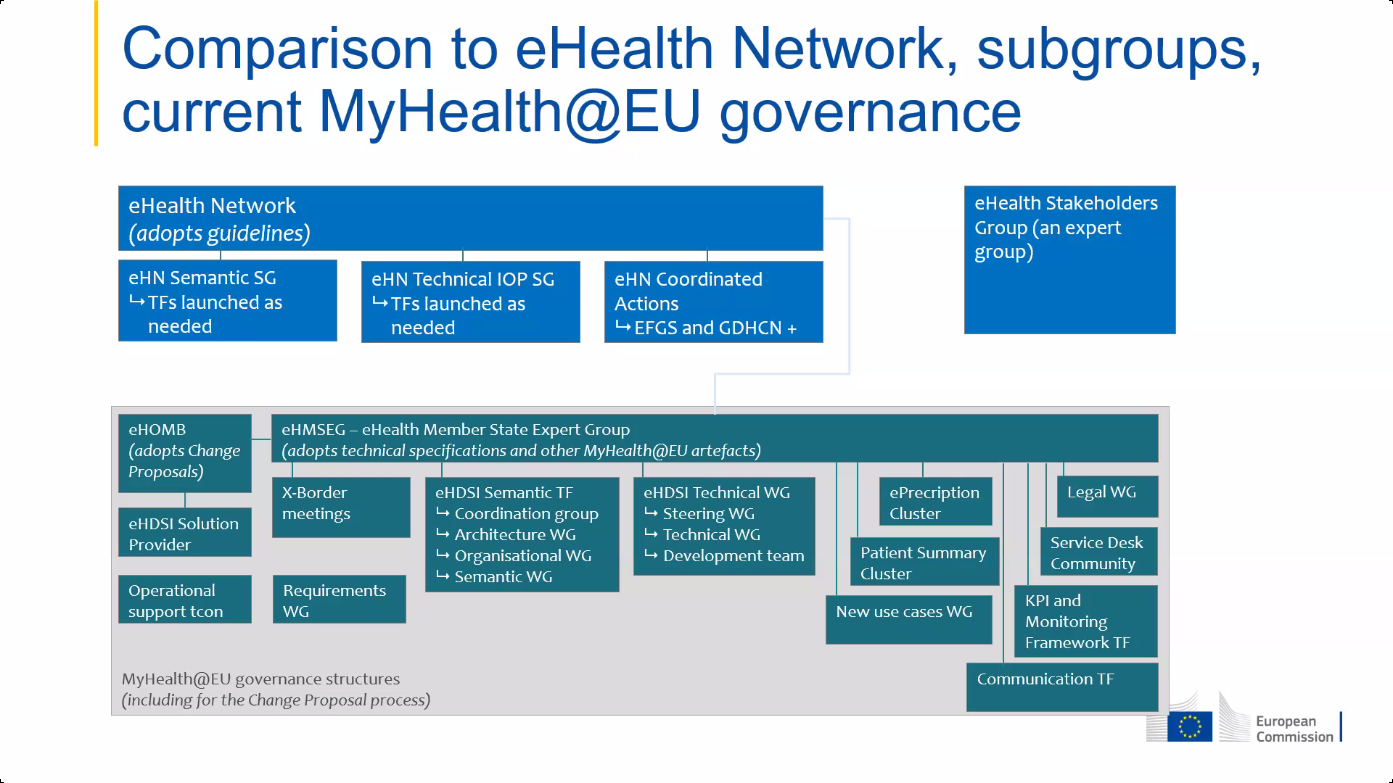 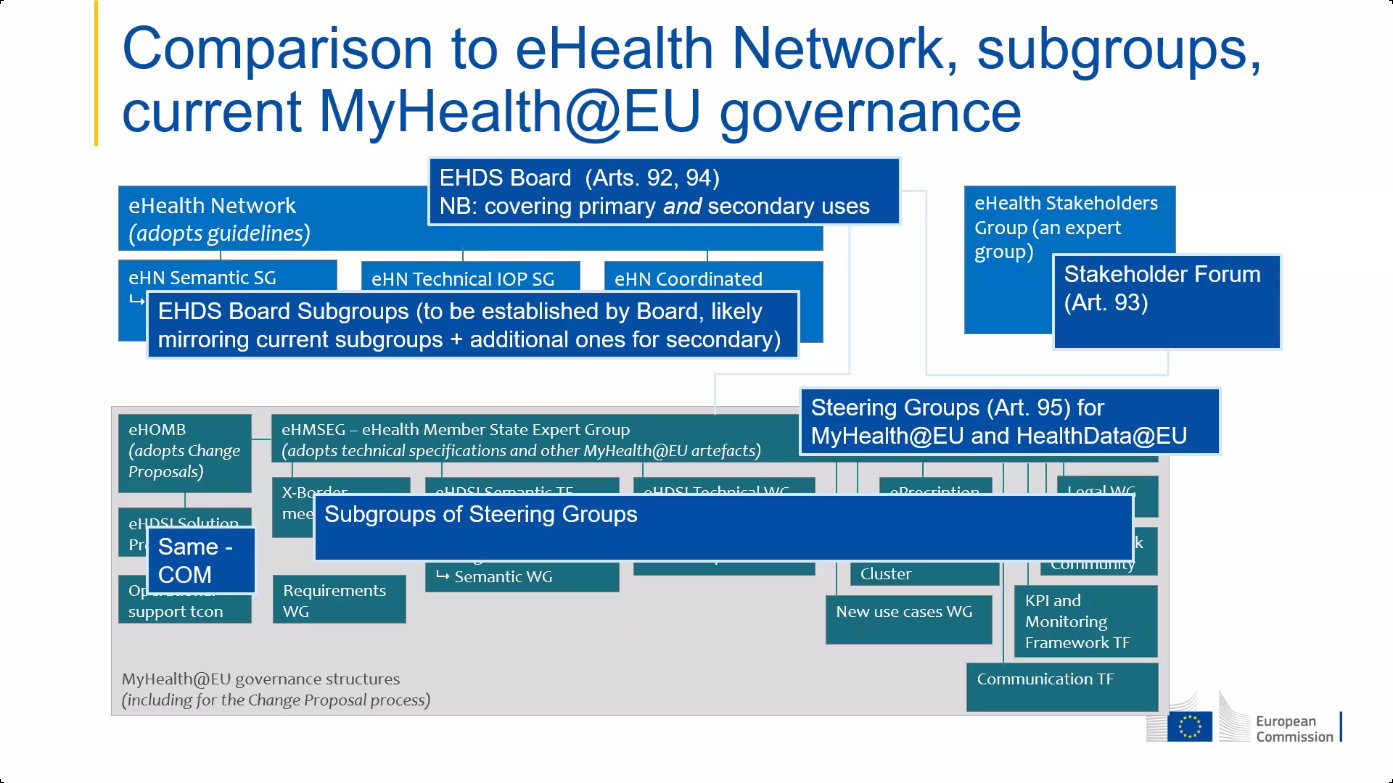 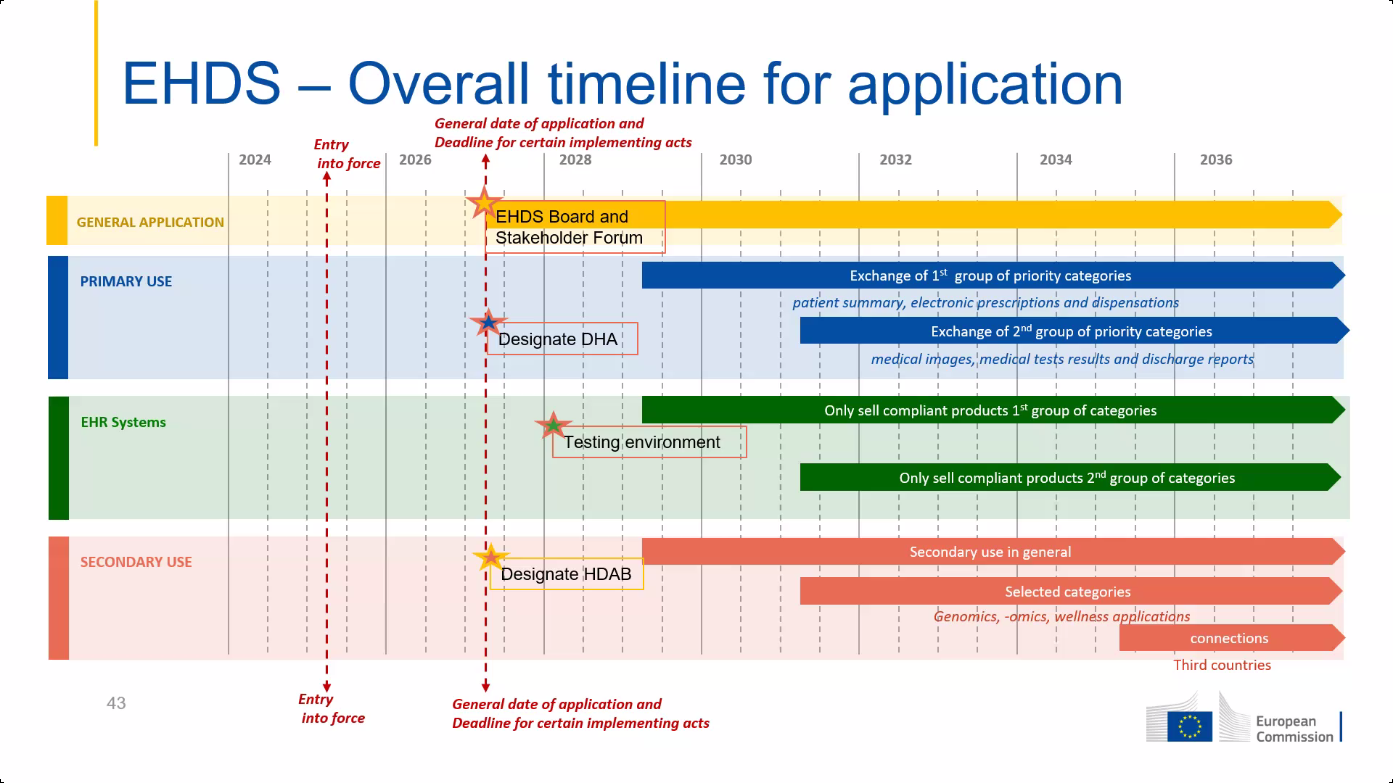 Some important provisions of EHDS
software packages must meet EU standards to be placed on the EU market
EHR harmonised components (art. 25)
EU declaration of conformity (art. 39)

European digital testing environment (art. 40)
European Commission shall develop a European digital testing environment and make the software supporting this environment available as open source
Member States (MS) shall operate a testing environment, preferably by reusing the software developed by the European Commission
26
Some important provisions of EHDS
legal basis for European governance and coordination (art. 96)
the European Commission shall provide the development, maintenance, hosting and operation of the infrastructures and central services required to support the functioning of the EHDS
27
Central services mentioned in art. 96 (primary use)
interoperable, cross-border identification and authentication mechanism for natural persons and health professionals
based on eIDAS 2.0 and XACML ?

a central interoperability platform for digital health (‘MyHealth@EU’) to provide services to support and facilitate the exchange of personal electronic health data between the national contact points
28
Central services mentioned in art. 96 (primary use)
supplementary services that facilitate telemedicine, mobile health, access by natural persons to existing translations of their health data, exchange or verification of health-related certificates
eg multilingual terminology server ?
eg coordination of end-to-end encryption of health data ?
eg pseudonimization service ?
29
General principles for Belgian implementation
need for one unique European technical FHIR standard for every message type
patient summary
electronic prescription
electronic dispensation
medical imaging studies and related imaging reports
medical test results, including laboratory and other diagnostic result and related reports
discharge report
30
General principles for Belgian implementation
need for one unique European structured semantic value set (no mere free text !) for every field where this is relevant, preferably
SNOMED CT
LOINC
...
software packages must meet EU standards to be placed on the EU market
EHR harmonised components (art. 25)
EU declaration of conformity (art. 39)
31
General principles for Belgian implementation
in case of cross-border sending of a message, conversion to the European standard is done as close as possible to the source of information
if information is available in one or a limited number of central databases, by the controller of the database, e.g.
patient summary in health vaults
electronic prescriptions in Recip-e
if available in PHR, by the software of the controller of the PHR
in case of cross-border receiving of a message in Belgium, conversion to the national standard is done by the software package of the user
32
General principles for Belgian implementation
authentication of the identity of a healthcare user or healthcare provider is done with the means labelled with the eIDAS-qualification ‘high’ of the MS of residence of the healthcare user or healthcare provider
need for link with healthcare user identifier in the MS where information is requested
access rights to information are granted in accordance with the rules laid down in the MS where access to the information is requested
need for mapping between categories of healthcare providers across MS
33
General principles for Belgian implementation
cross border exchange can be set up without NCP having access to personal health data => data minimization principle from GDPR requires NCP not to have mandatory access to personal health data
possibility 1
translation of health information content into European semantic standard is done before the message is sent
the message is sent encrypted to the recipient
the recipient decrypts the message and translates the content from the European semantic standard into the language understandable by the recipient
possibility 2
the message is pseudonymized
translation of health information content into European semantic standard and from European standard into the language understandable by the recipient is done on pseudonymized health data
the recipient depseudonymizes
34
Principles regarding electronic prescriptions
creating a prescription is done in accordance with the law of the MS where the prescription is created
executing a prescription is done in accordance with the law of the MS where the prescription is executed
35
Need for a global, integrated architecture and reuse
need for
global, integrated architecture across DGs of the European Commission
based on a common conceptual framework
need for modular, generic, domain agnostic, interoperable and reusable components/services: develop once, use many
no technology driven choice of components and services used, but use of ICT components and services as enabler/means for meeting business requirements
need for the availability of a set of basic services on a pan-European level, with possible reuse of some national best practices
36
Usefulness of basic services at the EU level
facilitates secure cross-border exchange of personal data
reduces costs
speeds up time to market
structurally increases data protection safeguards
facilitates compliance monitoring
37
38
European testing environment: compliance criteria
Technical interoperability, eg
structure of messages
authentication methods


Semantic interoperability, eg
identification
value sets
Quality, eg
correct handling of use cases
use of evidence based medicine guidelines

Security & data protection, eg
confidentiality
availability
traceability
European testing environment: proposal
test environment developed by the European Commission for certified automated testing of compliance with established criteria on
technical interoperability
semantic interoperability
quality
use of the tools established in GDPR, eIDAS Regulation and NIS-2 directive for information security and data protection accountability
data processing impact assessment (DPIA)
respect of defined eIDAS security levels
respect of defined cyber security measures
39
Example: Belgian testing environment
defining compliance test criteria
detailed test cases
onboarding implementers 
software vendors, health care providers, health care institutions, …
executing the compliance test campaign
testers have 24/7 access
testers can visualize the test plan
technical view (JSON) 
business view (HTML and/or PDF)
testers have to send all defined test cases via REST API
testers can track their progression via a personal dashboard
supervisors can follow up the progression of all implementers
testers receive a certification
40
Test server – administration – registration
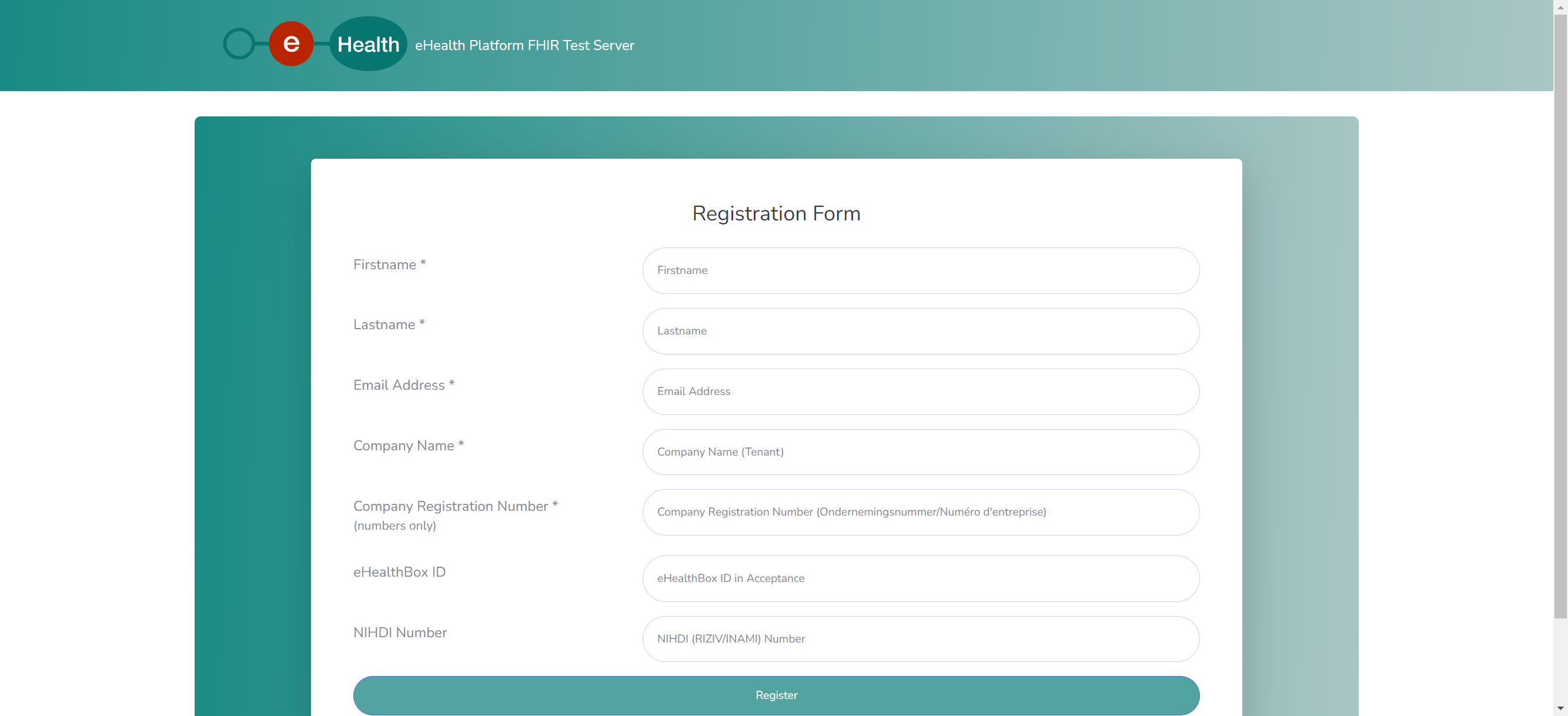 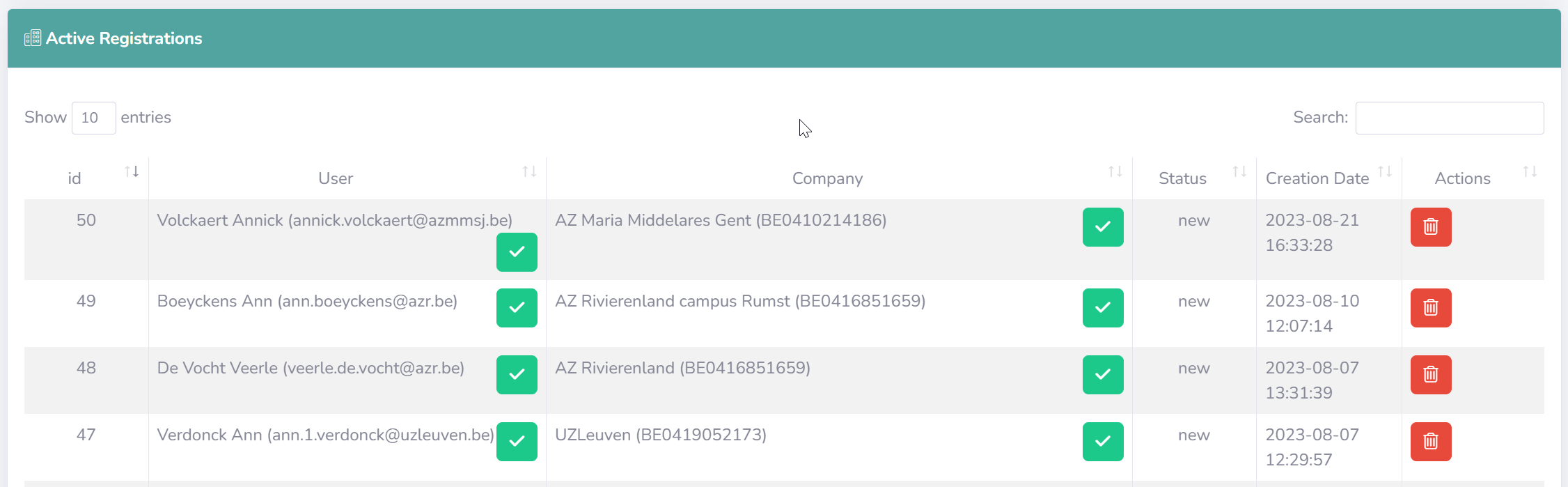 41
Test server – self service approach
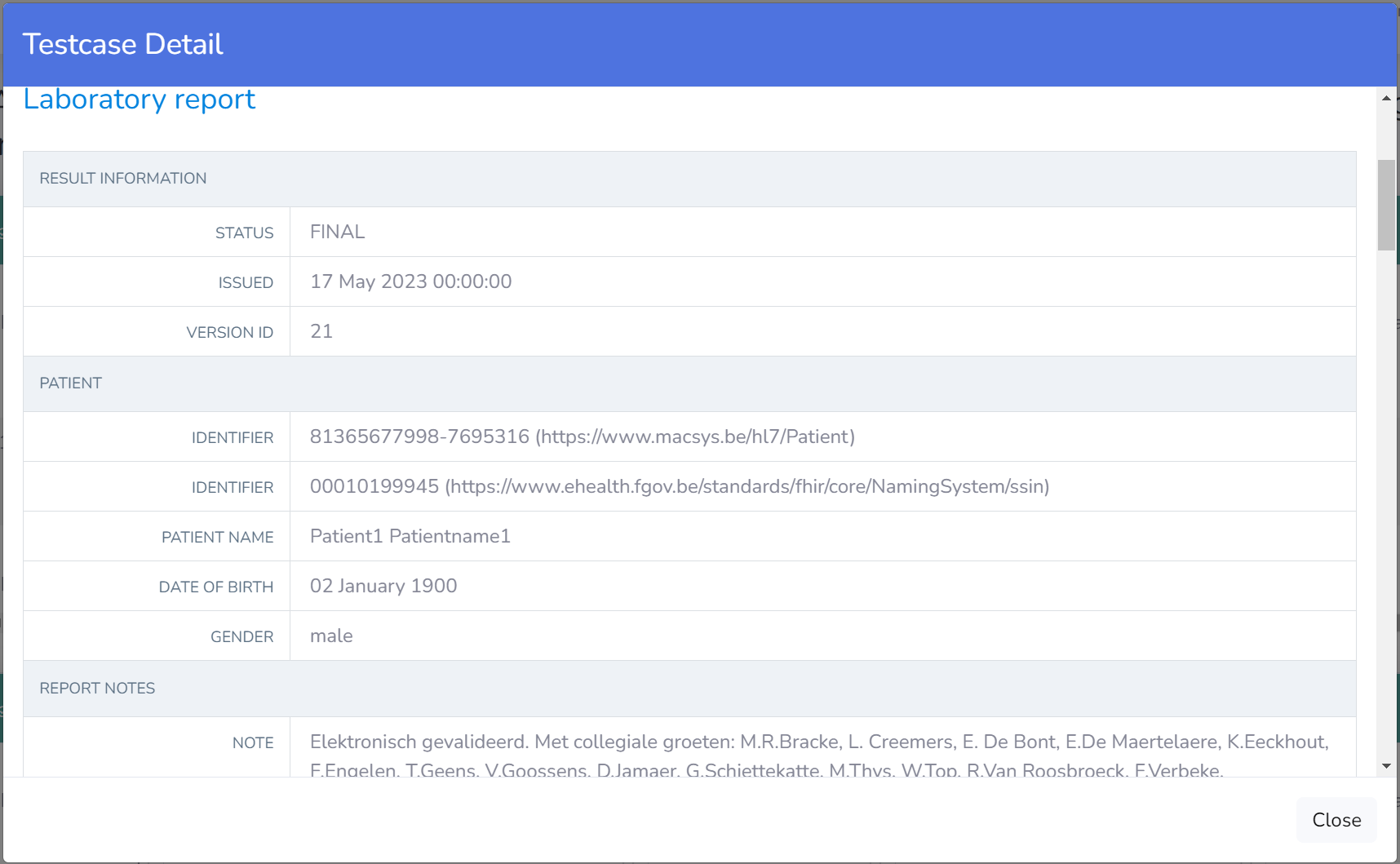 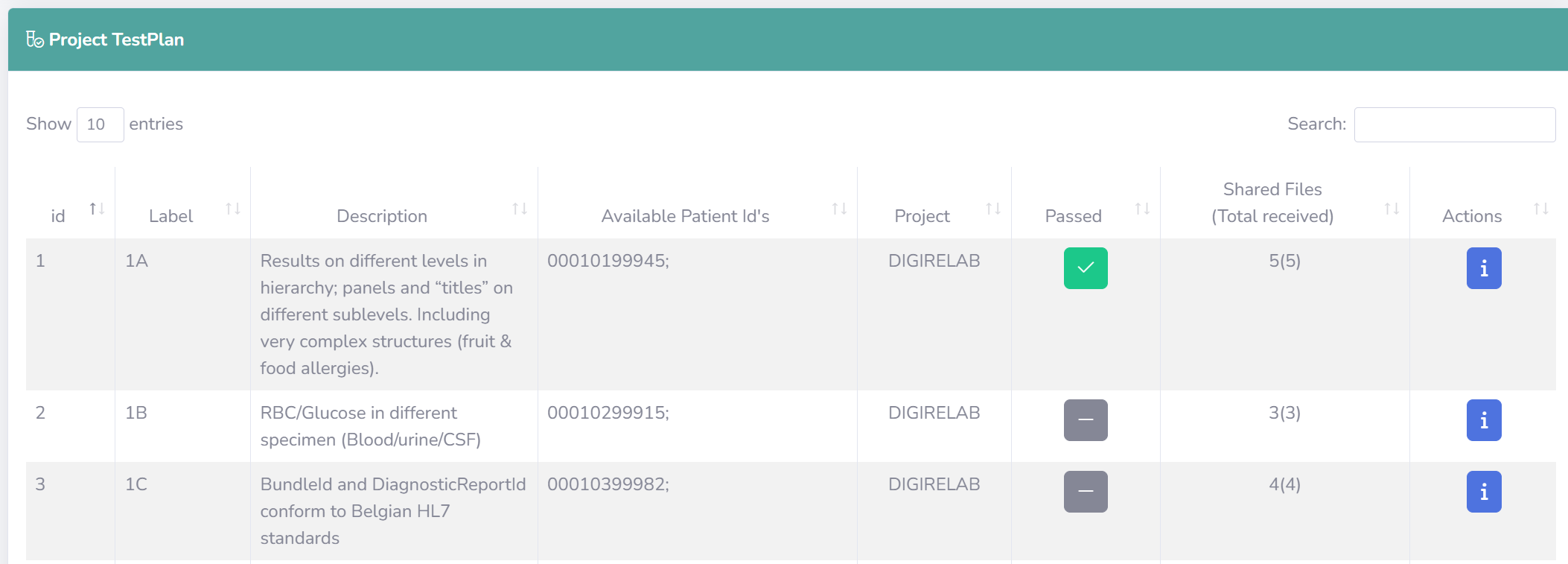 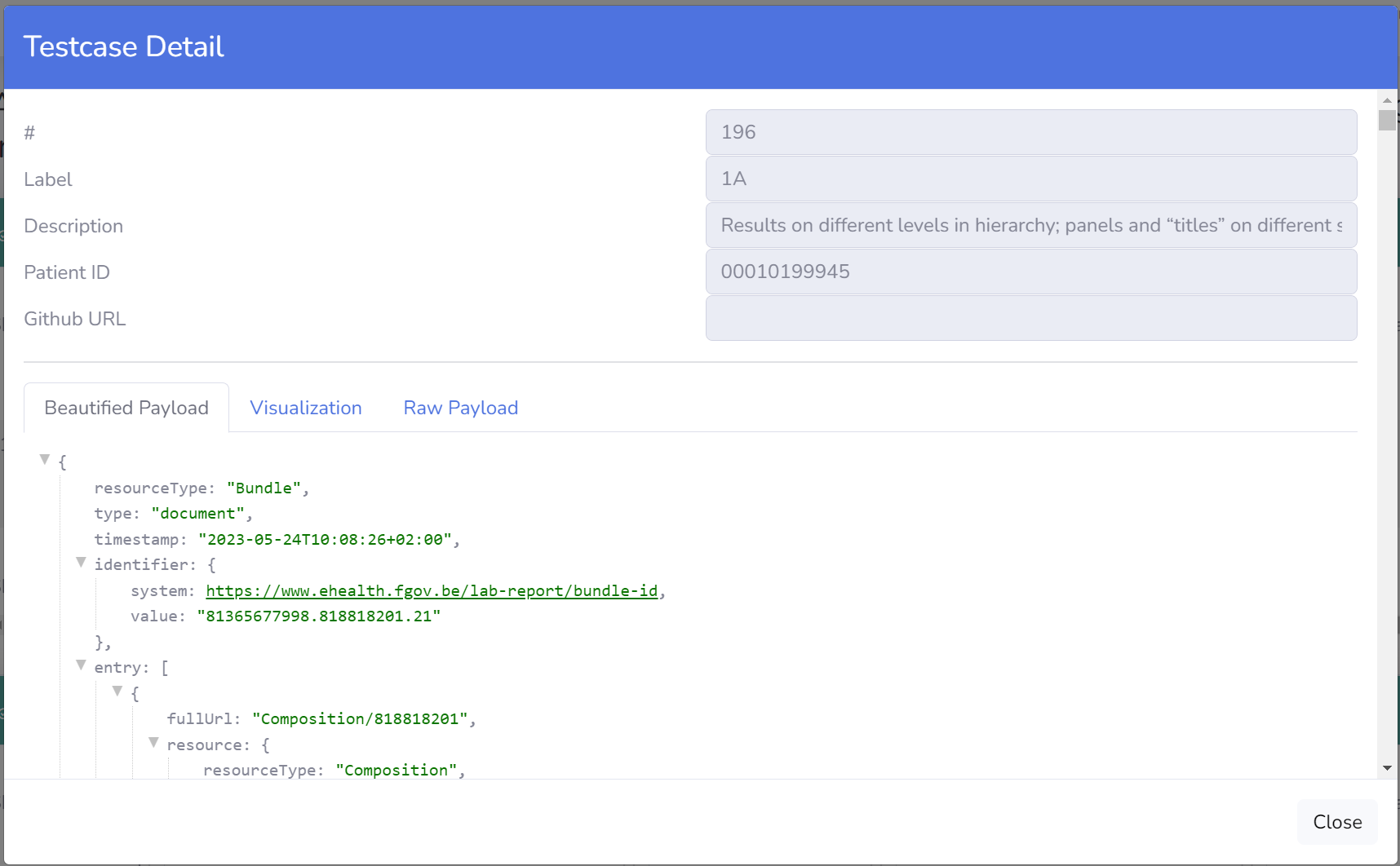 42
Test server – self service approach
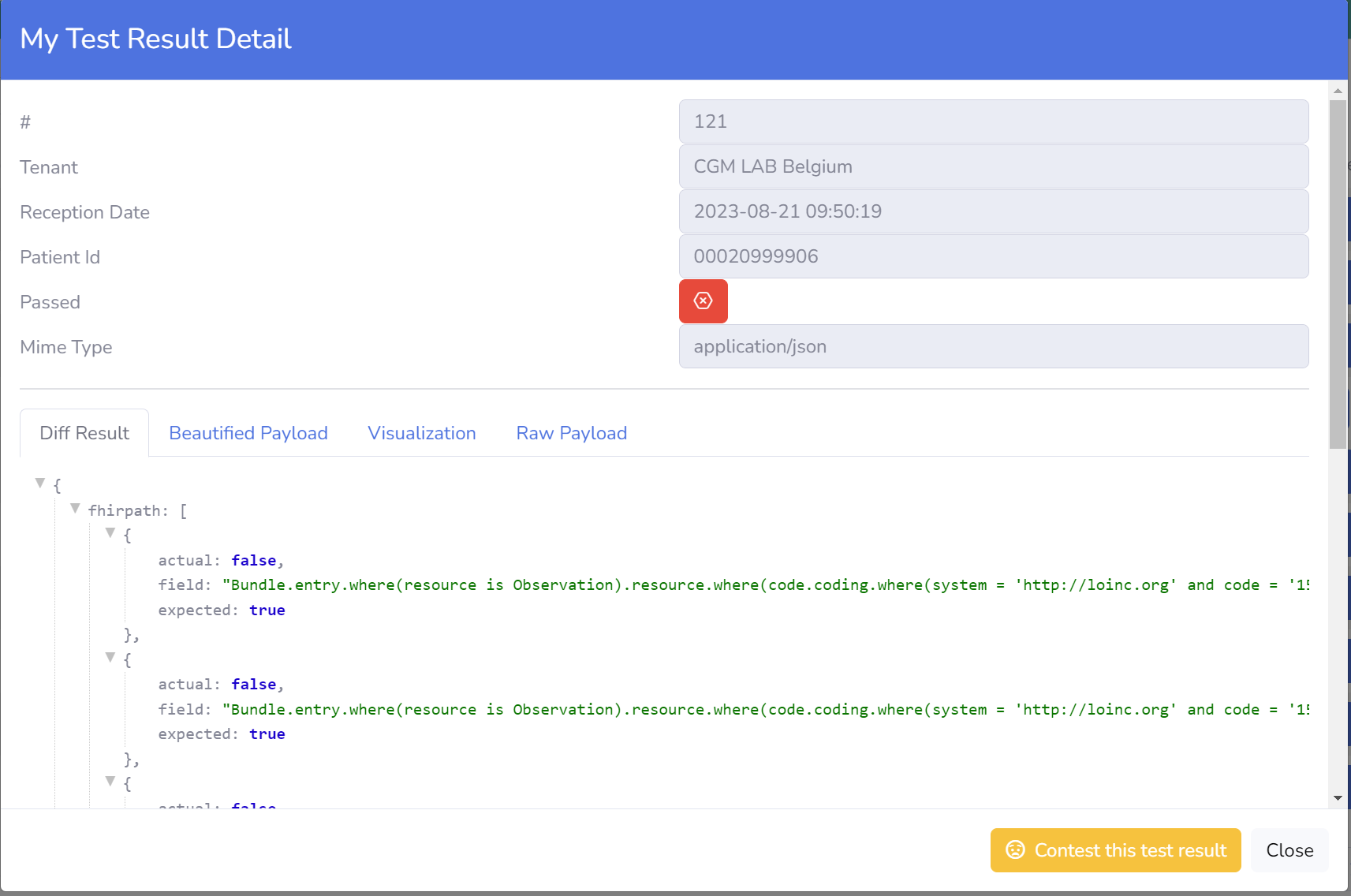 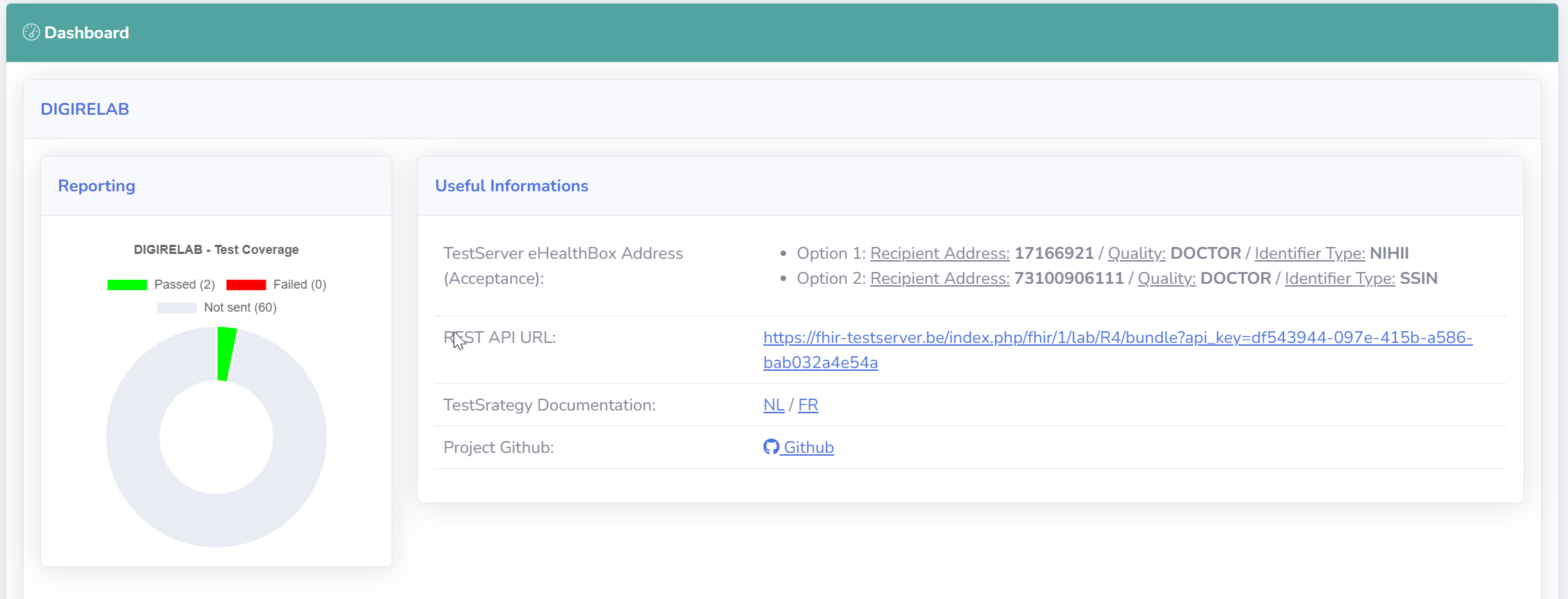 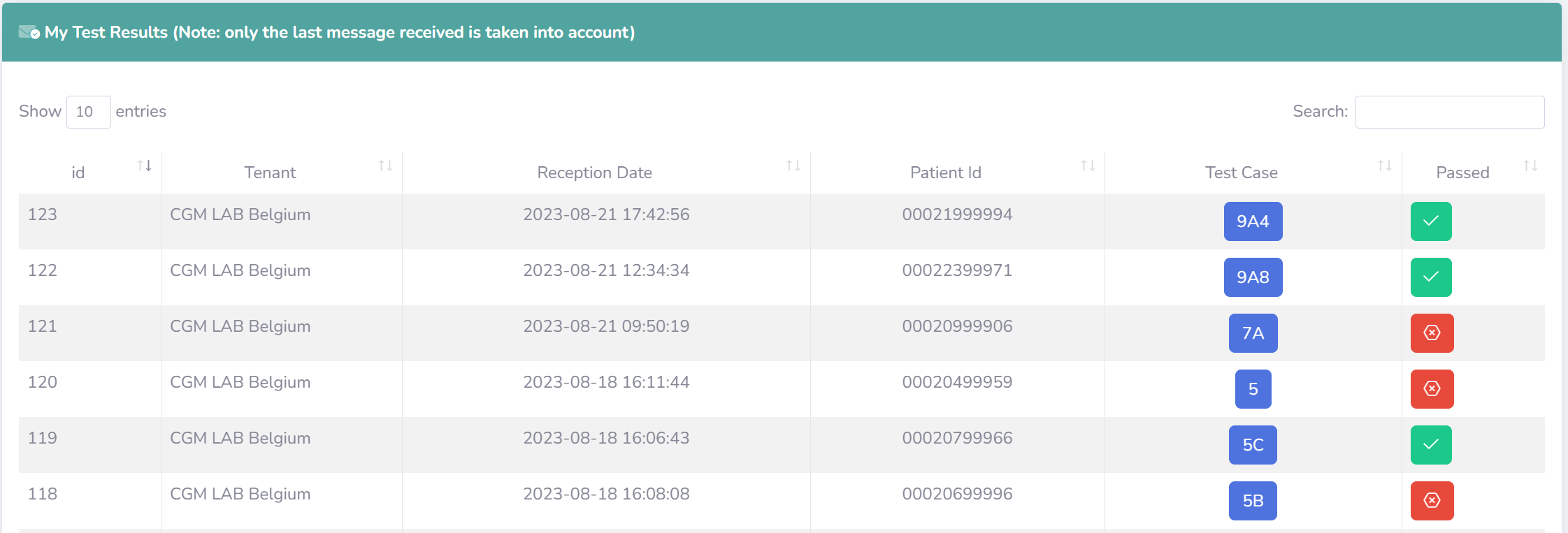 43
To do’s
scanning of any necessary legal adjustments
well-coordinated Belgian representation in various working groups
monitoring good architecture, beyond primary & secondary use
good mutual integration of European and Belgian architecture
loyal implementation at the right time to maintain credibility/authority
sensible use of European funding
44
45